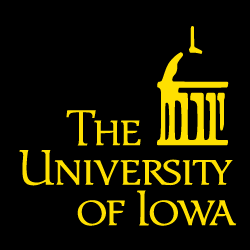 Other Worlds in Space: modern astronomy from the perspective of Exoplanets
Steven R. Spangler
Department of Physics and Astronomy
            University of Iowa
What we are doing in this class: a survey of (much of ) contemporary astronomy, but with emphasis on an exciting, recent wrinkle: exoplanets
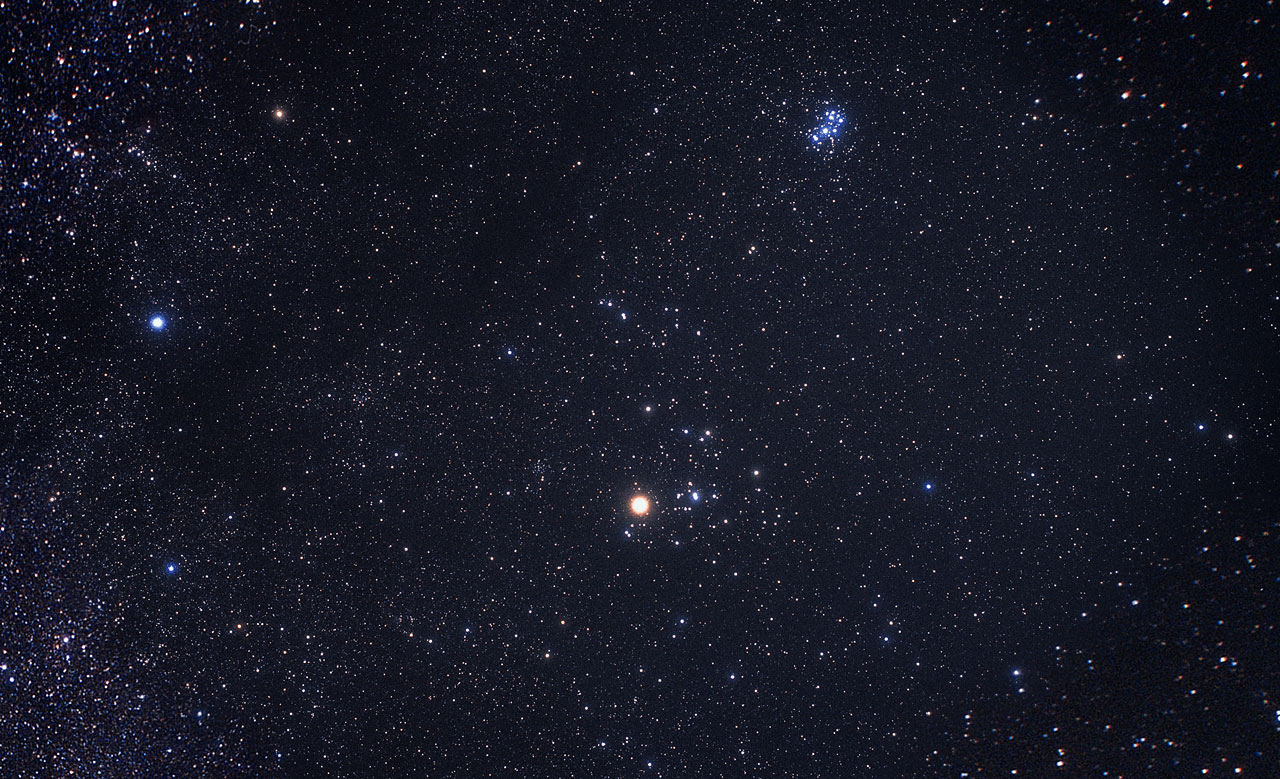 A meditation on the study of astronomy:
“We want to feel, not just observe, what the heavens offer…”
John Goss, Astronomical League
The motivating idea for this class
We live on a planet (Earth) in the solar system
All the planets orbit (and are controlled by) the Sun
The Sun is a star
The night sky is filled with stars
Are there planets around some (or all) of those stars?
Are some of those planets like the Earth?
In 1995, we suspected the answer to (last 2 points) was yes, but we had no definite examples
A mental goal of the class: an Earthlike planet around another star
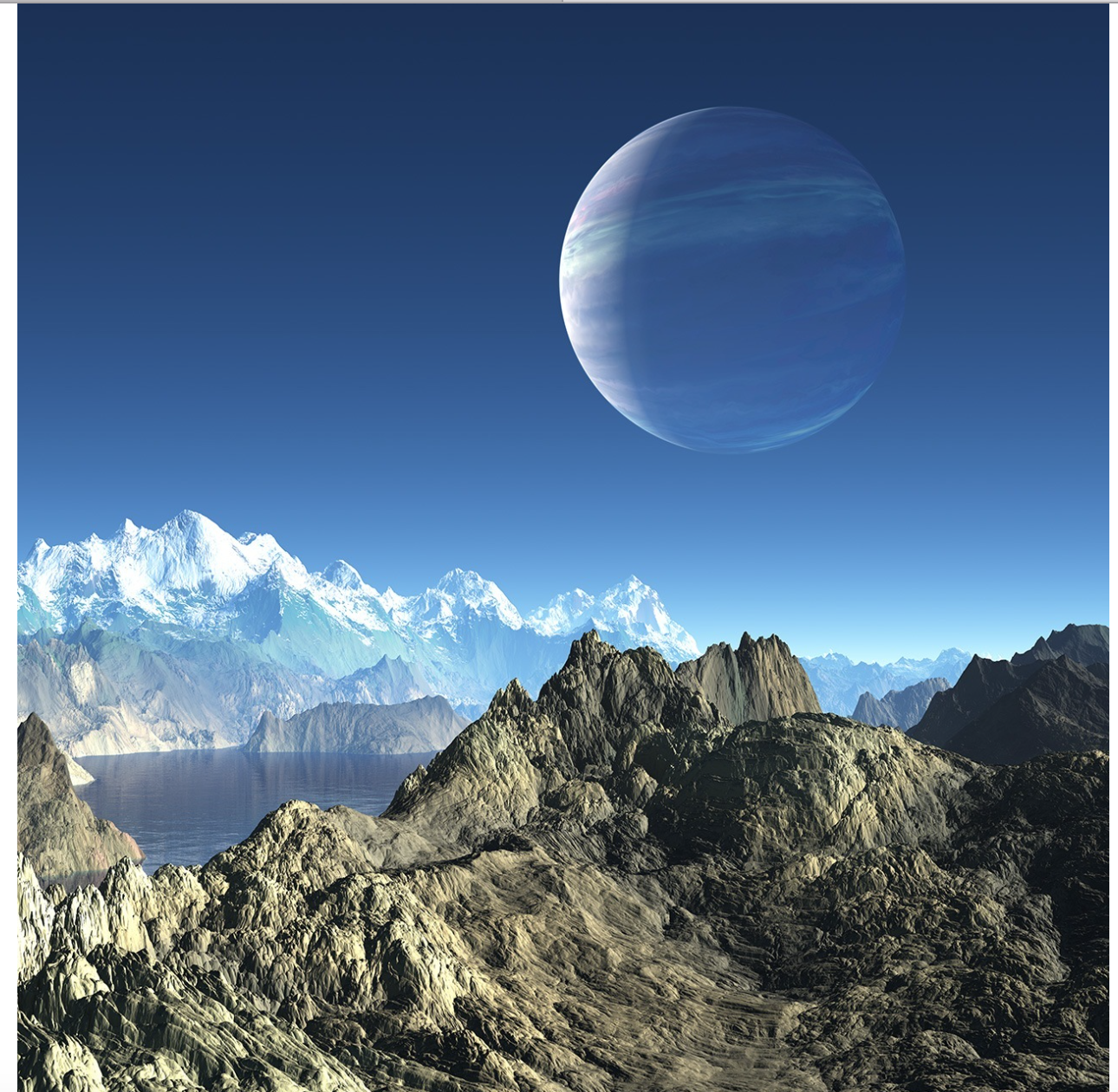 A sneak preview of where we are headed: the situation with exoplanets as of Dec. 2017
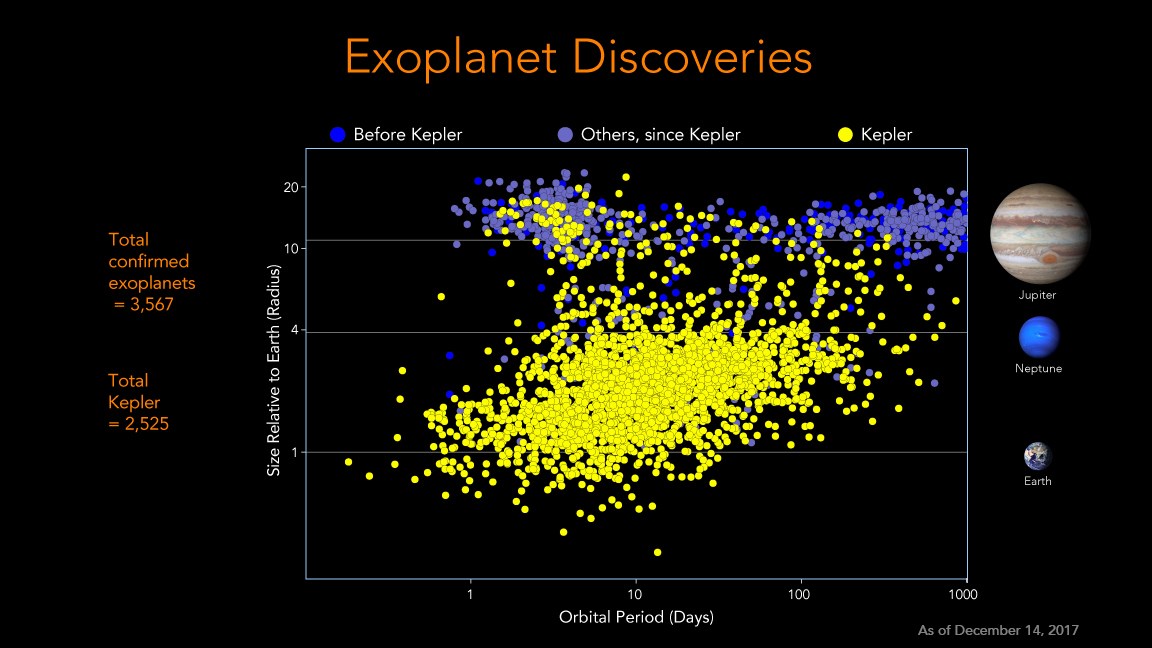 Let’s get back to basics: if we are going to understand exoplanets, we need to start with our own solar system
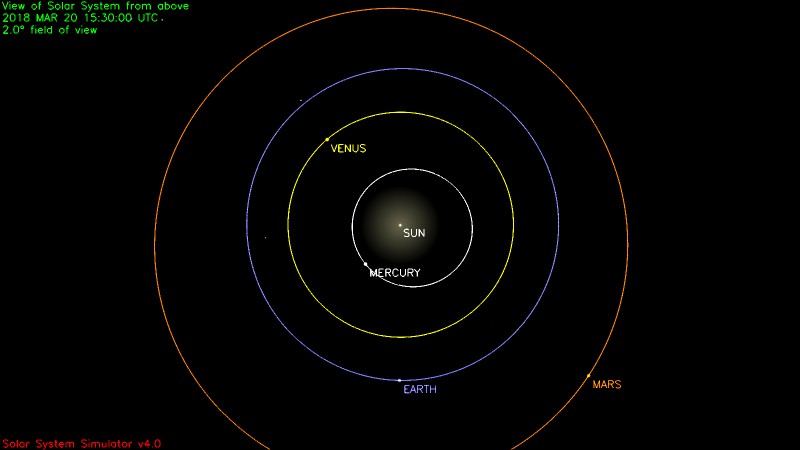 Technical term: 
Astronomical unit: 93 million miles
“I seem to remember from junior high that there were others…”
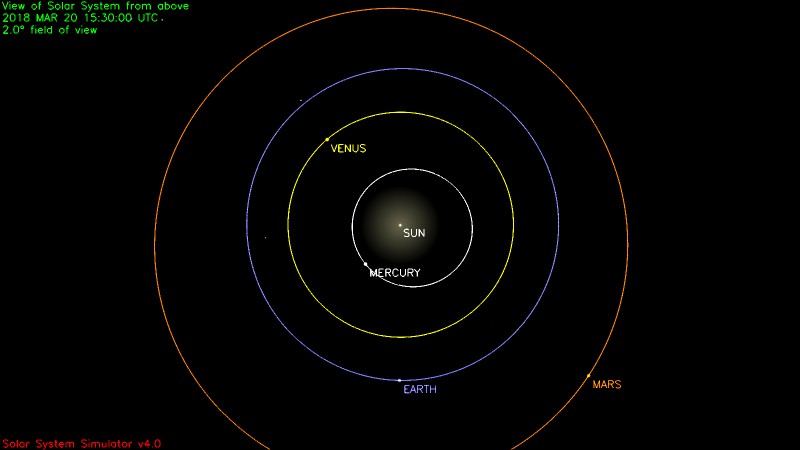 Jupiter, Saturn, Uranus, and Neptune are all further out
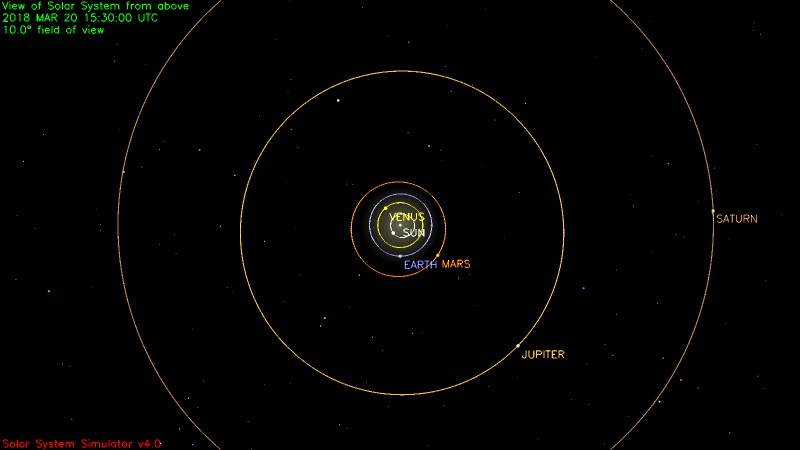 The Solar System: in school we learn about the 8 (or 9) planets that orbit the Sun
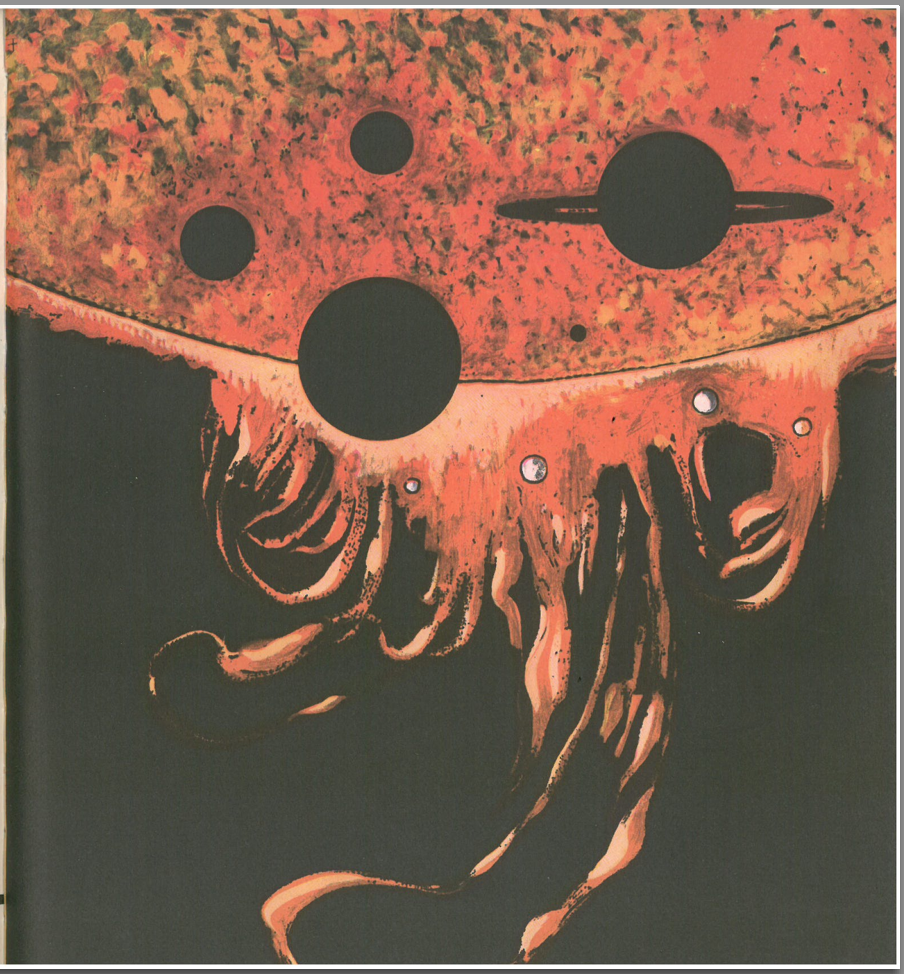 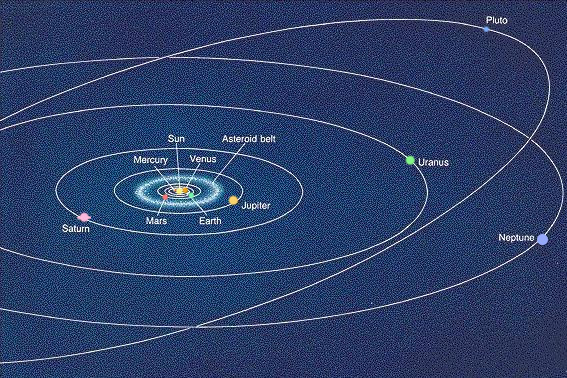 In solar system, the planets are where life is (at least in one case)
The Solar System is our best chance to study planets in detail (and learn some interesting astronomy, too)
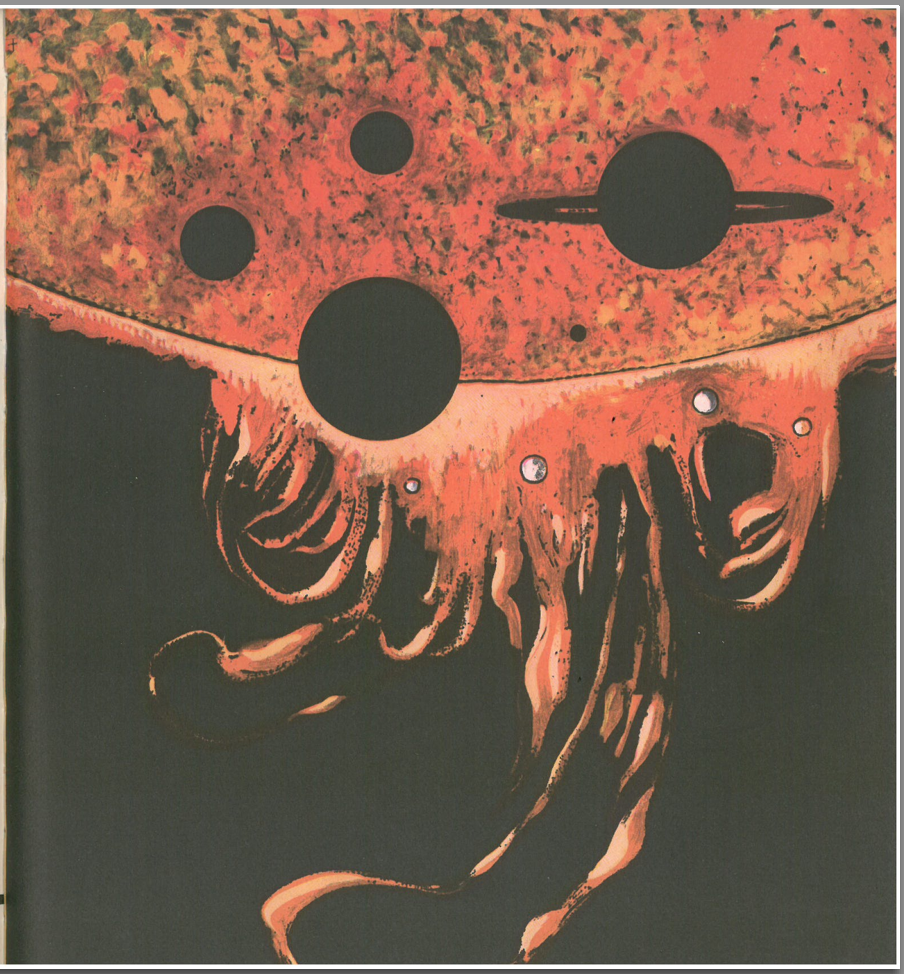 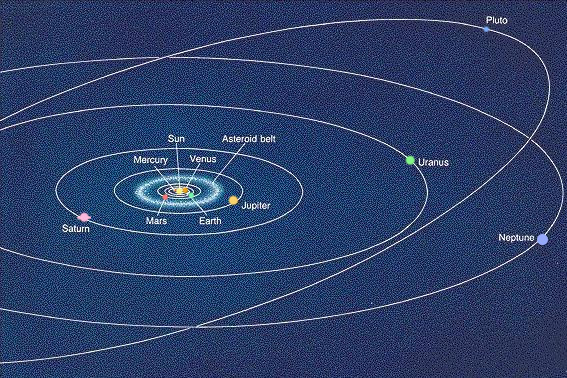 The Earth as a Planet
Main aspects of the Earth
Surface temperature: about what is outside
The atmosphere
Liquid water
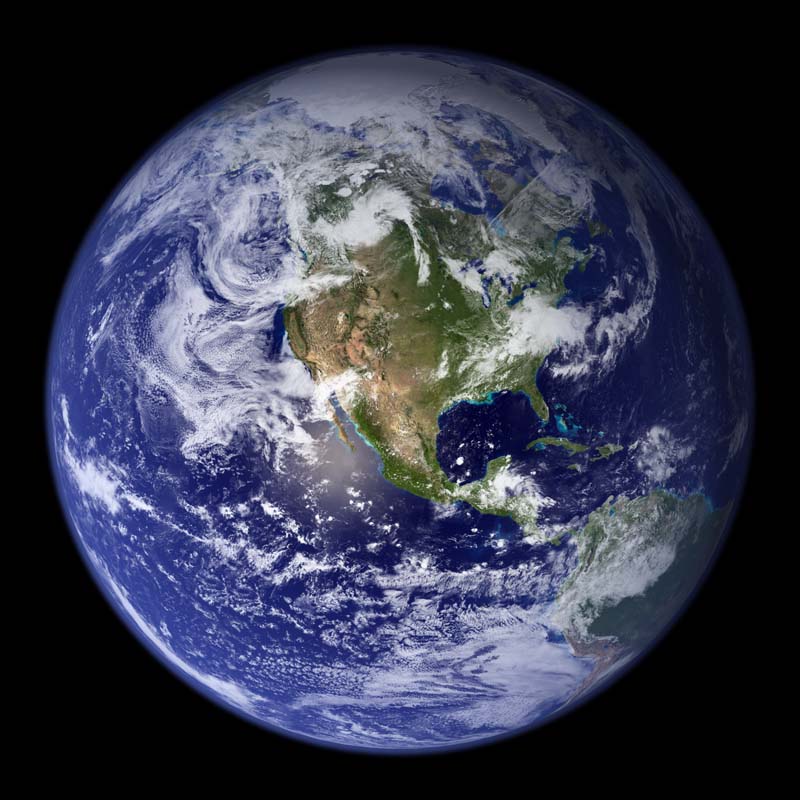 Chemical composition of the Earth’s atmosphere
Nitrogen (N2): 78%
Oxygen (O2): 21%
Argon: 1%
Water vapor: 0 - 4% !
Carbon dioxide (CO2): 0.040 %
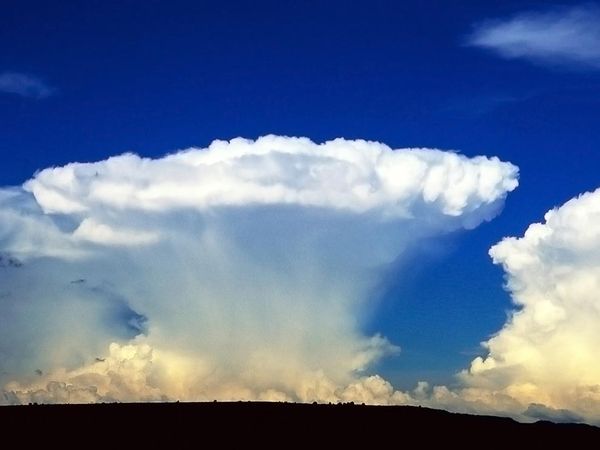 By solar system standards, the Earth’s atmospheric composition is unusual; the oxygen content is extremely unusual
A measure of how “thick” an atmosphere is: atmospheric pressure
Atmospheric pressure is weight of overlying layers of air
In physics has units of Force/(unit area)= Newtons/(square meter) = Pascals
Atmospheric pressure at sea level = 1.013E+05 Pa
Also called “one atmosphere”
Liquid water on the surface of the Earth
The temperature and pressure at the surface of the Earth are close to the “Triple Point” of water (H2O), conditions where water simultaneously is in equilibrium in the solid, liquid and gaseous states. This permits the hydrological cycle on Earth
The hydrological cycle and the triple point of water are almost certainly crucial for the existence of life on Earth
Amazingly, the Earth is not unique among solar system objects in having a “hydrological” cycle.  Stay tuned.
Overall Physical Structure of the Earth (the Earth as a ball)
Mass = 5.98E+024 kilograms 
Diameter = 12756 kilometers (7920 miles)
Average density = 5.52 g/cc
Denser than almost all rocks: heavy stuff in Earth’s interior
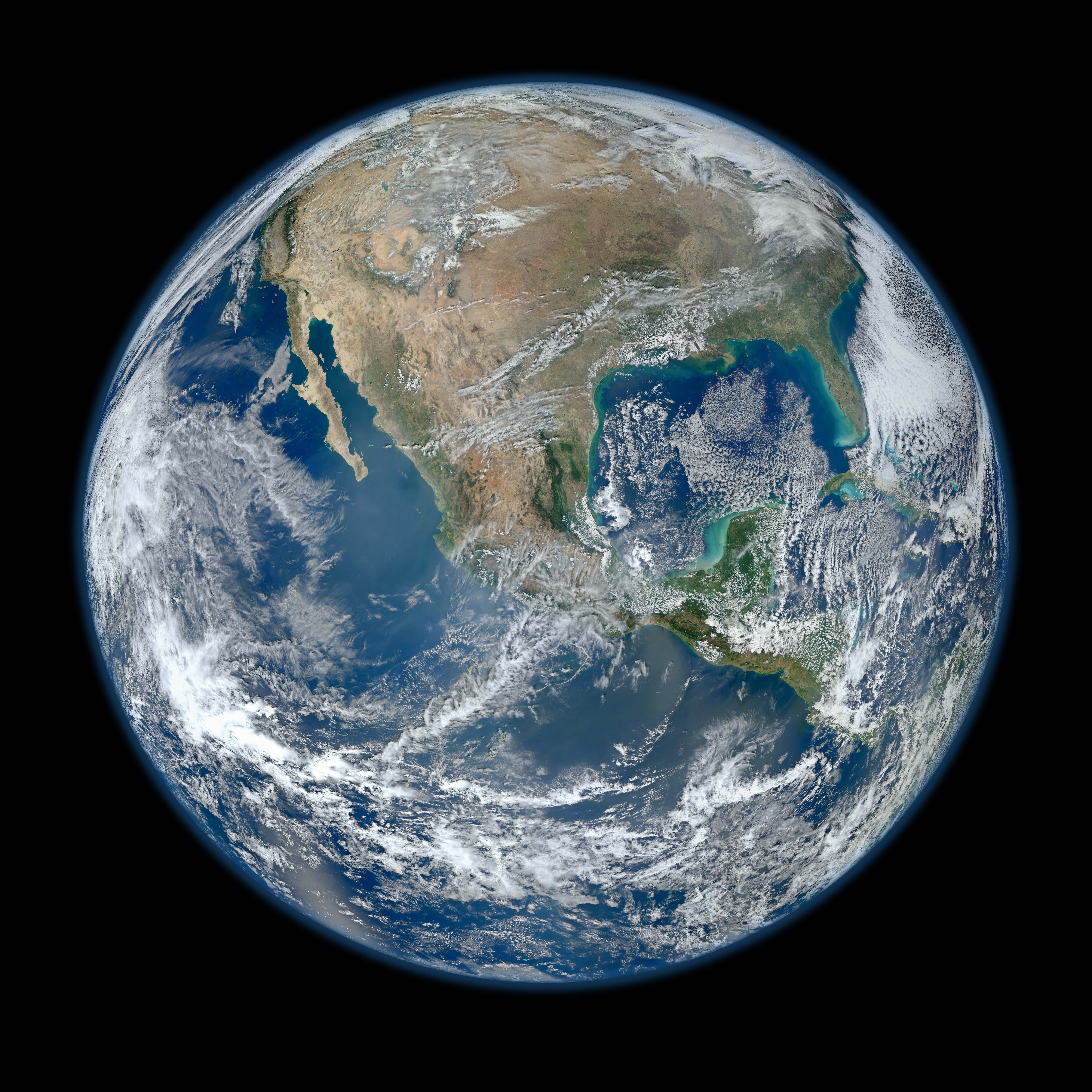 How do the other planets “stack up” next to the Earth?
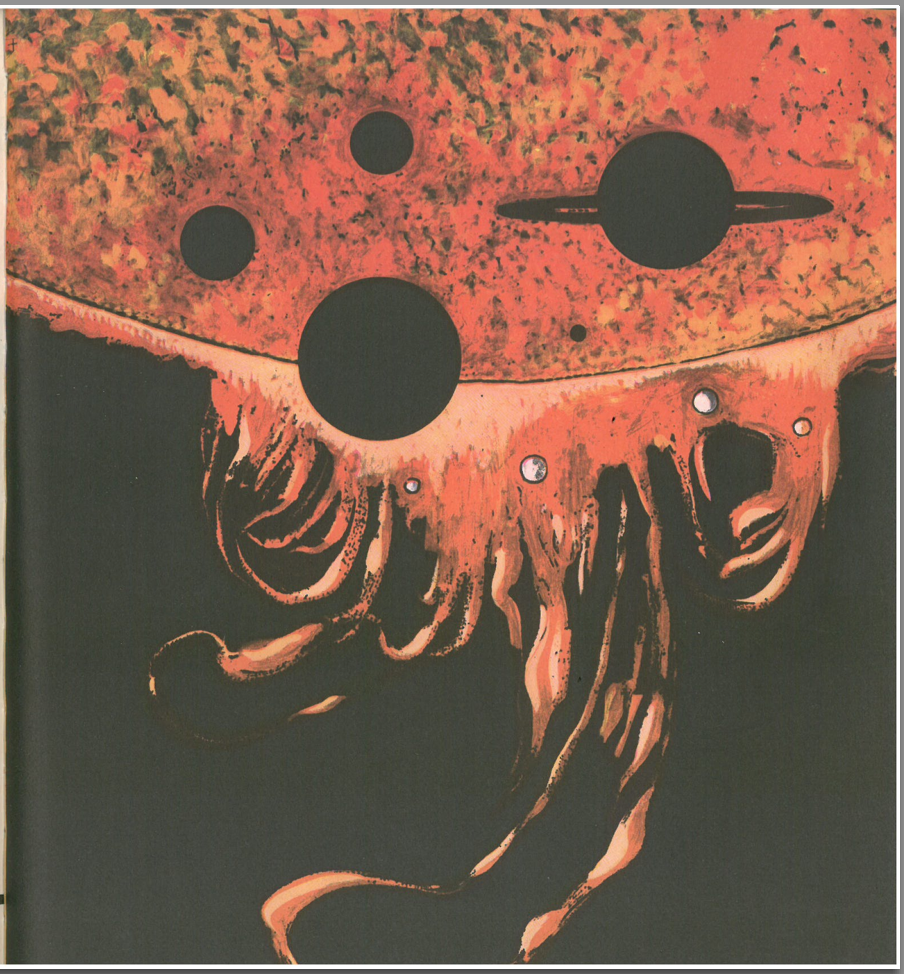 In our Solar System, the planets are so different, we have to put them in two groups
Rough sizes of the terrestrial planets
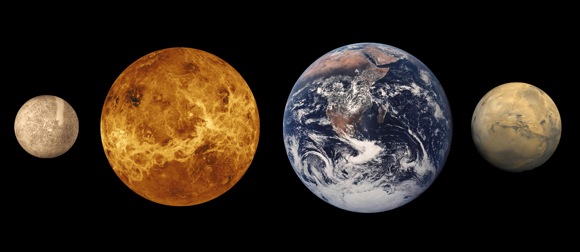 This picture was known 50 years ago
Where are Mercury and Venus in the night sky?
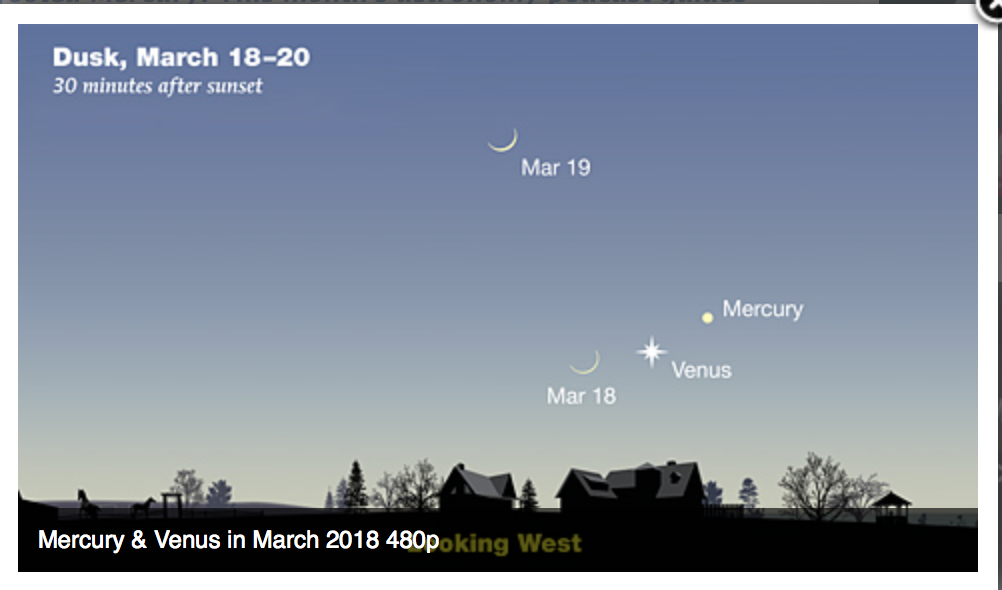 Very easy to find!
Venus…closer and bigger.  Expect more to see
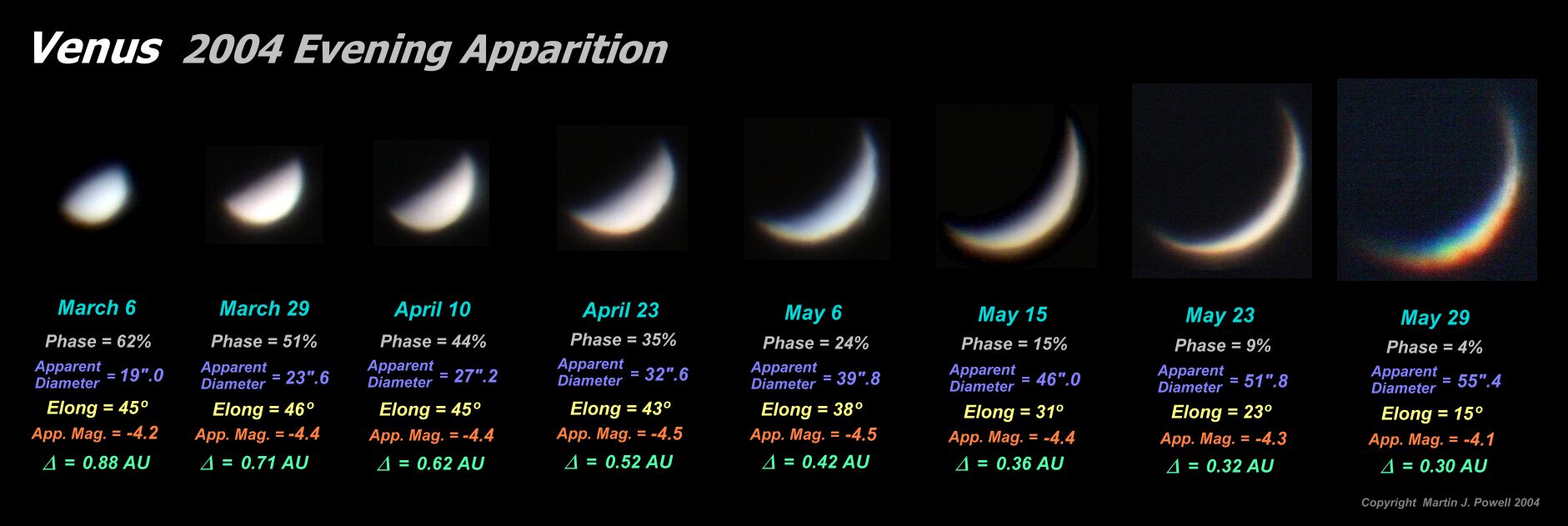 Current distance 1.61 AU, angular diameter 10.3 arcseconds.  Why can’t we see anything on the surface?
Venus…Earth’s twin
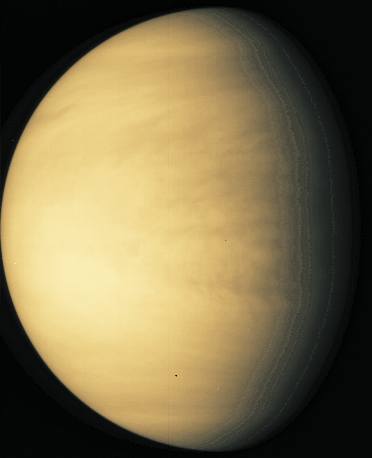 Venus is perpetually overcast.  You cannot see the surface from Earth.  Only the top of a cloud layer
Similarities between Earth and Venus?
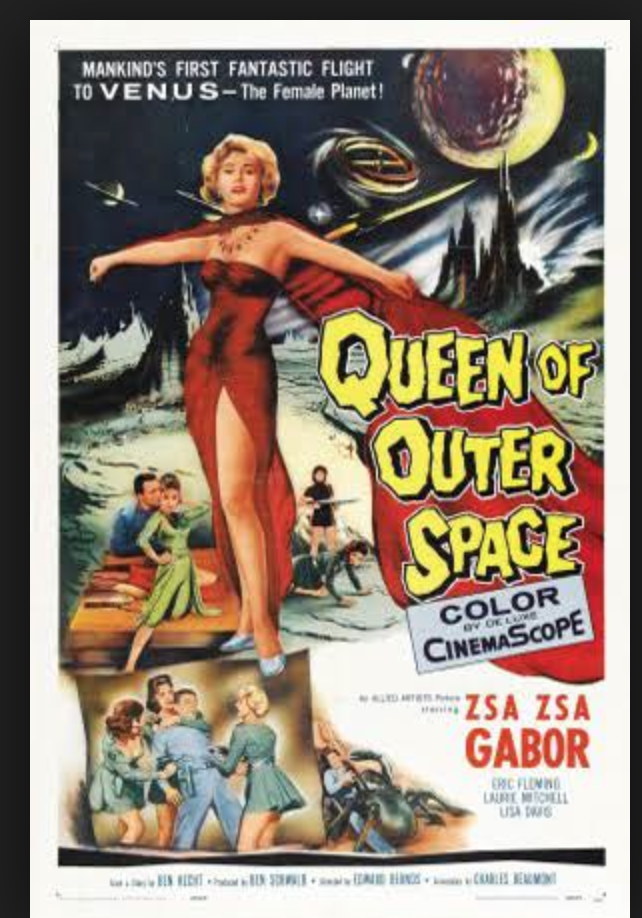 Fact that Earth and Venus are so similar in physical properties (size and mass), and that one cannot see the surface was conducive to imagination
Seeing through the clouds of Venus with Radio Astronomy!
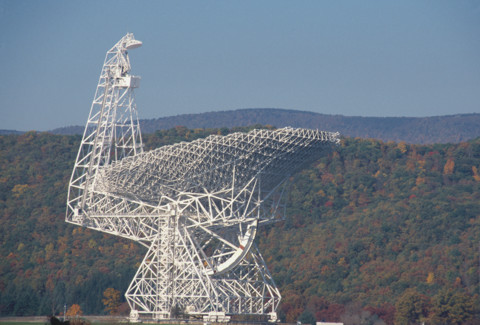 Radio astronomy and application of laws of  physics allow us to measure the surface temperature of Venus (done first in the late 1950s)
Surface temperature is 730K
That corresponds to 855 degrees Fahrenheit
No longer “Earth’s twin”
What is responsible for this sort of temperature?
Physics tells us!
What the surface of Venus looks like
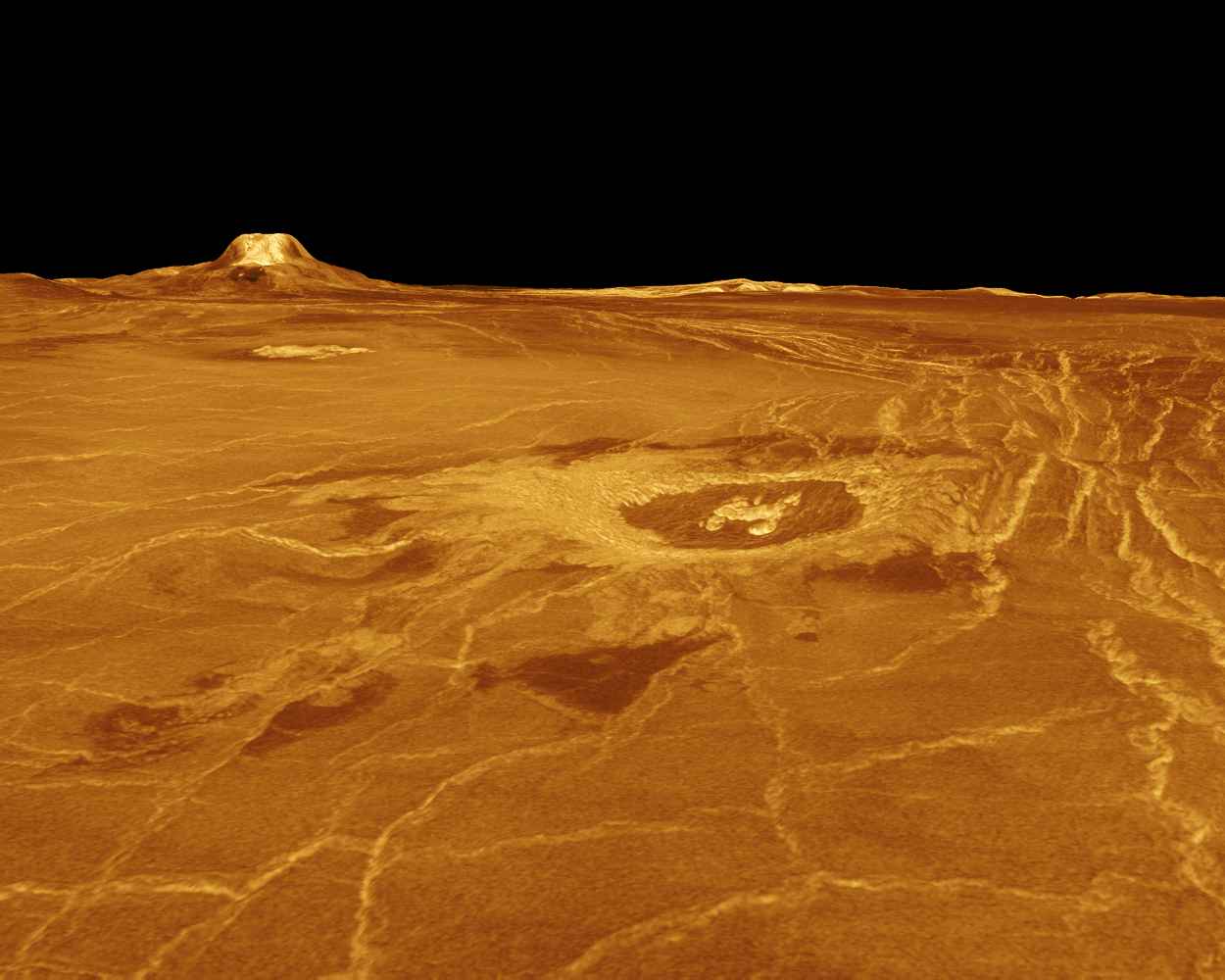 And now, a similar view of Venus, thanks to the Magellan orbiter
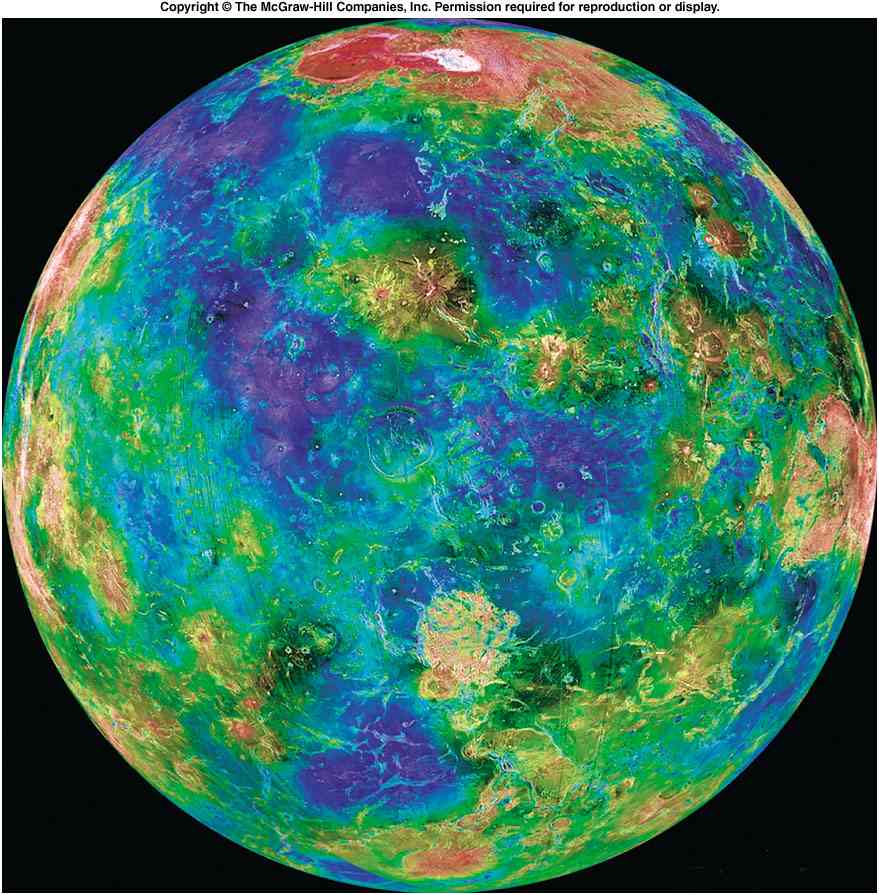 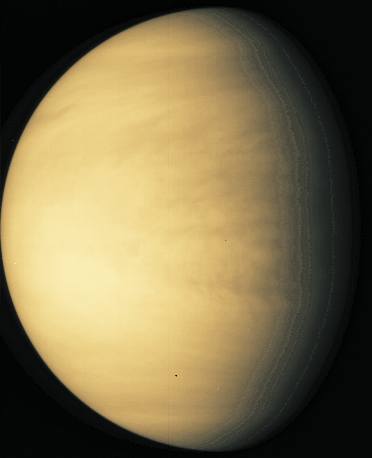 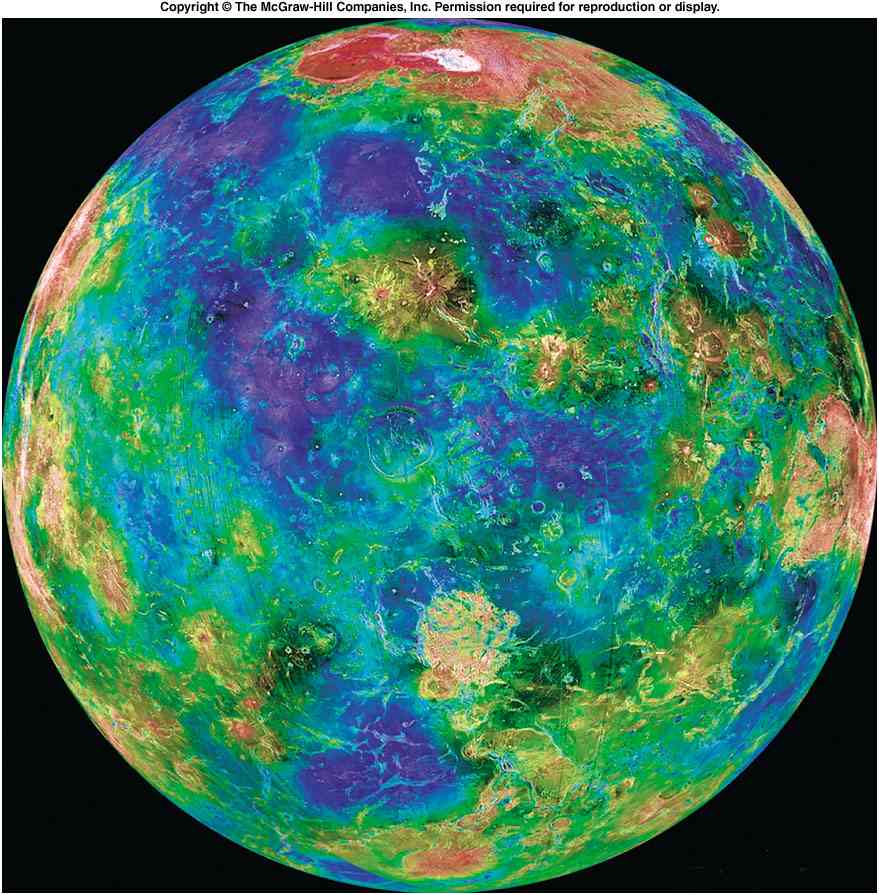 Remaining questions about Venus
Why is the surface temperature so high?
Hint: it has a dense, carbon dioxide atmosphere
Did Venus ever have oceans like the Earth?
If it did have them, where did they go? (See article from Sky and Telescope, April 2008)
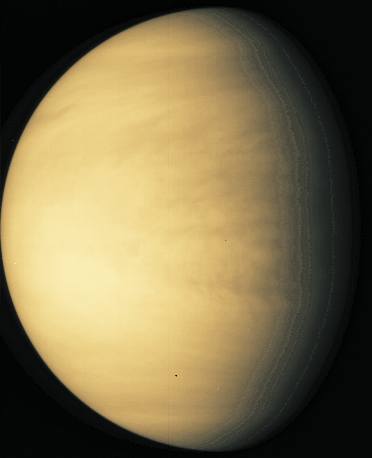 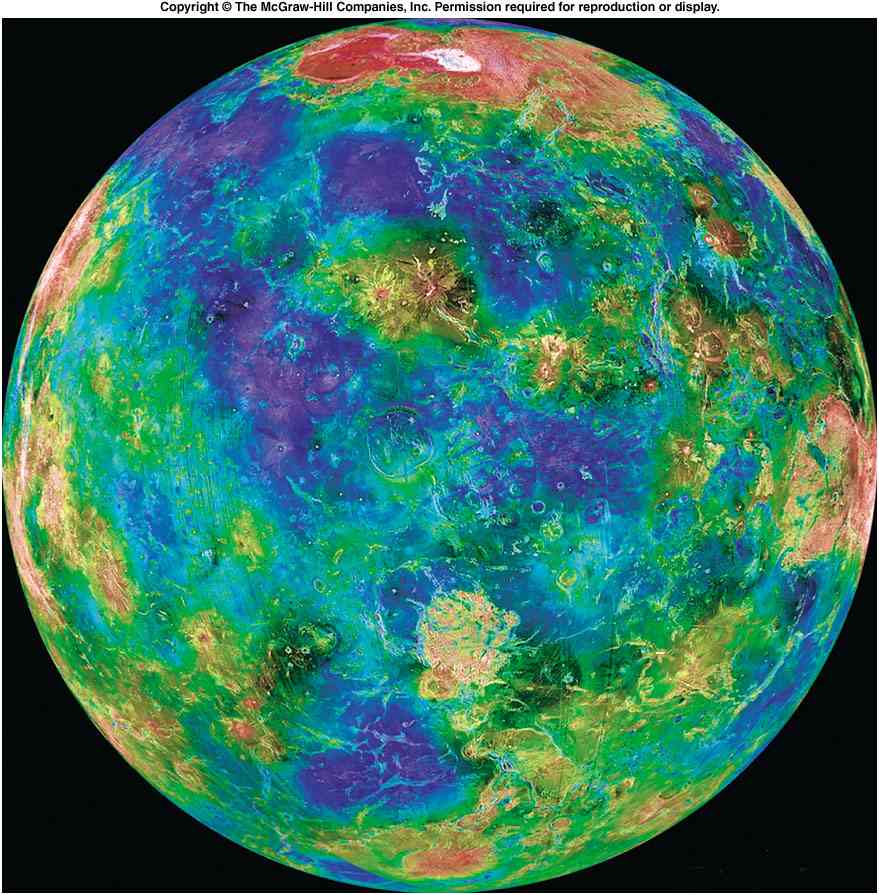 Lessons of Venus for exoplanet studies
A planet can be the “right size”, and nearly in the “right place”, but still be completely unsuitable for life
Moving out in the solar system…Mars
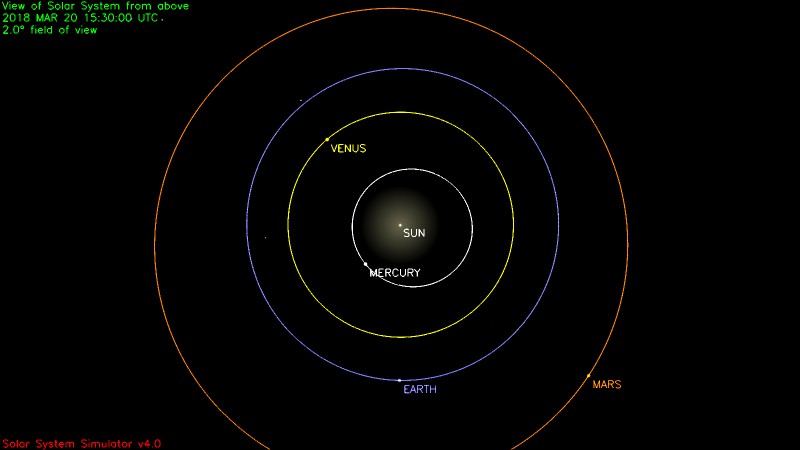 Mars…start with the orbital parameters
Semimajor axis: 1.524 AU
Orbital Period: 1.88 years 
Eccentricity: 0.093
Best opposition since 2003 this summer (late July); take advantage of the chance to see Mars through a telescope
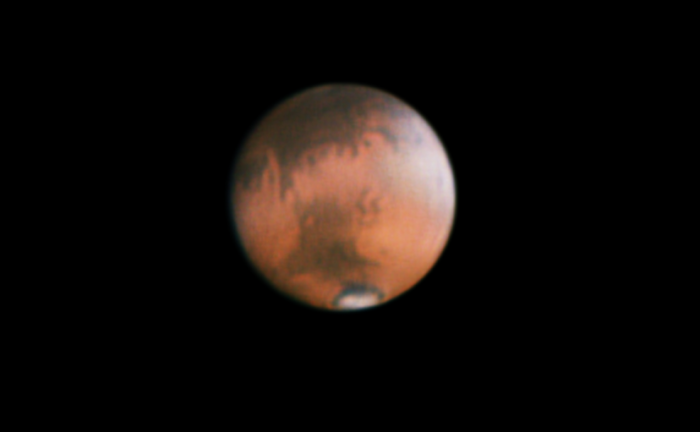 Average physical characteristics of Mars
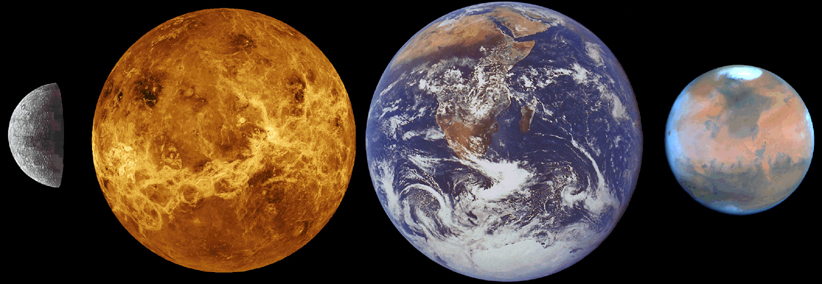 What could we tell before the age of spacecraft and large telescopes?
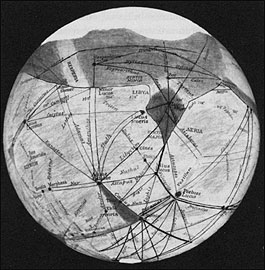 Observations showed features on surface (“canals of Mars”)
1962 Mars Map
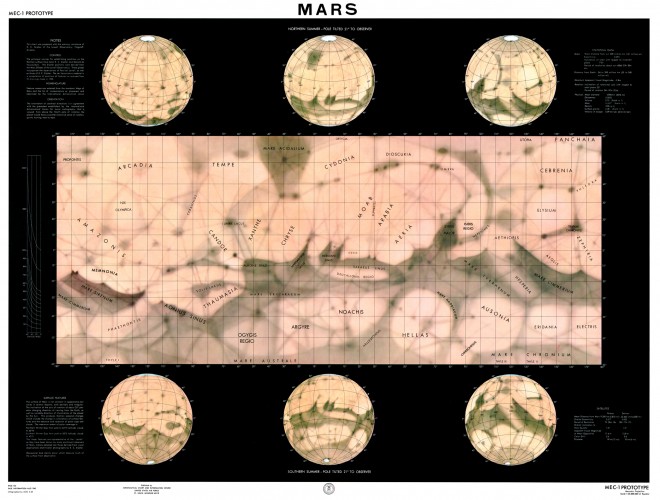 Pre-space age telescopic observations yielded a number of intriguing features
Seasonal variations in features
Obliquity similar to Earth (25.0 degrees versus 23.5 degrees) 
Polar caps that change with the season
Rotation period 24h 37m
Clouds in an atmosphere
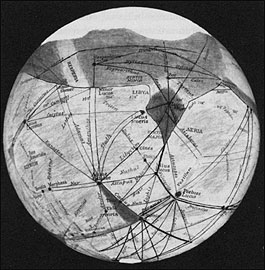 Led to speculation that Mars might be an Earthlike planet with primitive life (lichens)
By the 1960s it was known that the circa-1900 view of an Earth-like Mars with higher life forms could not be right; the atmosphere on the surface of Mars is about 0.7 % the sea-level pressure on Earth. Water cannot exist in liquid form under those conditions.  
The average surface temperature on Mars is also about 100 degrees Fahrenheit below.
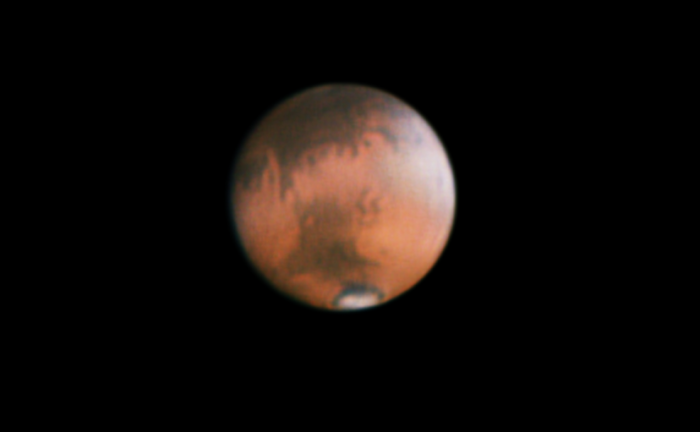 The atmosphere of Mars: 95% CO2
Most of the rest is nitrogen (diatomic molecular)
The chemical composition of Martian atmosphere is like Venus, not the current Earth

(But like the early Earth)
Robotic Exploration of Mars
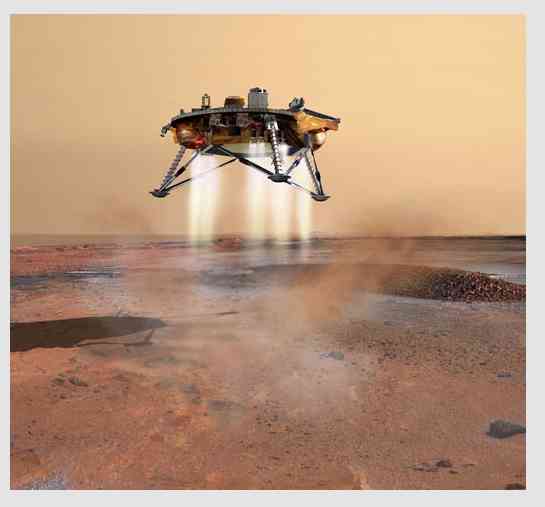 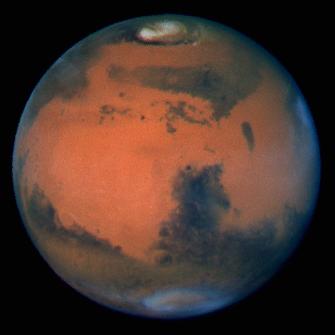 We have learned an incredible amount about Mars in the past few decades
An illustration of the fascinating results brought to us by robot spacecraft
A major result: apparent ancient water channels
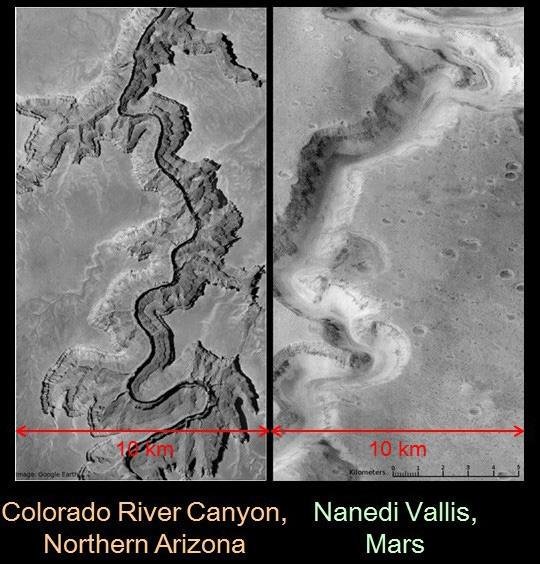 Determining the Ancient History of Mars
What its present surface tells us
The central mystery of Mars since the 1970s
The present climate of Mars is such that liquid water cannot last long
Orbiting spacecraft show apparent evidence of flowing water channels (rivers and larger) in landscapes that formed 3 – 4 billion years ago
How are these two (apparently) contradictory results to be reconciled?
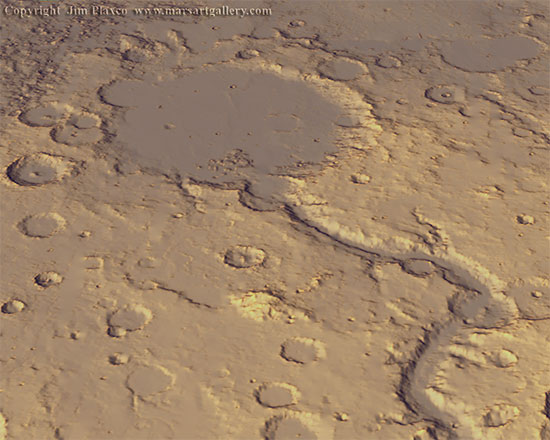 These observations led to the idea of the “Warm, Wet Mars”
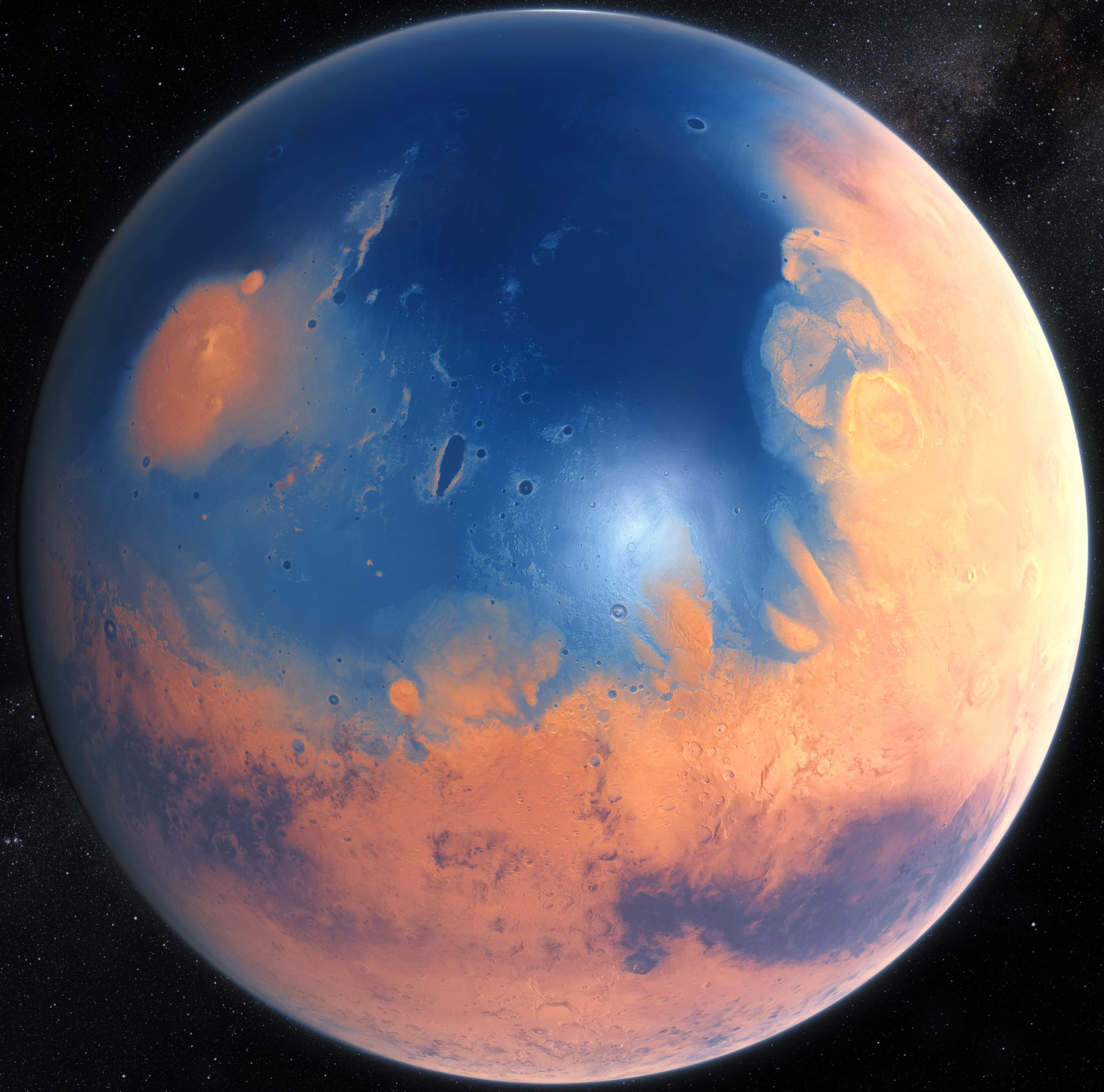 Mars 3.8 billion years ago?
Since 1990s, clear that the key is to land on the surface, do geology
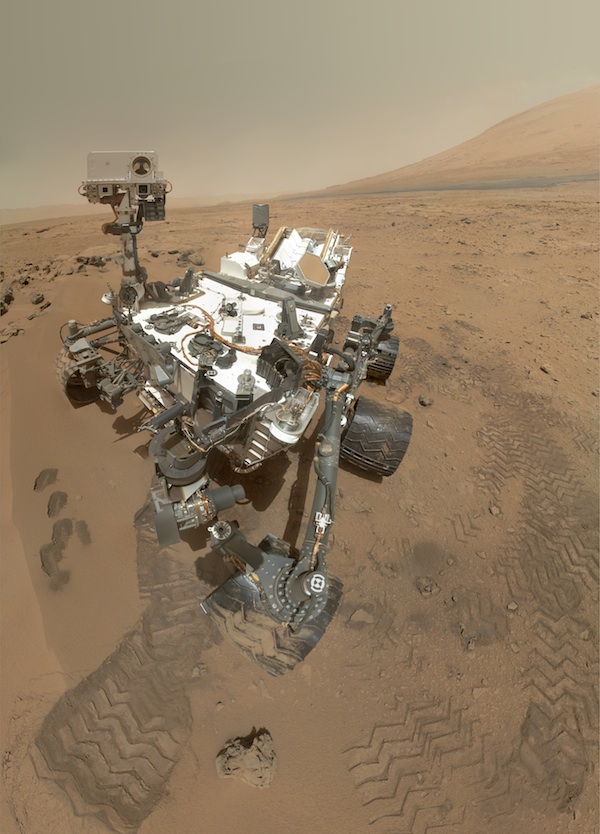 The key to determining the ancient climate of Mars (and implications for life); robot geological laboratories
Curiosity
The Mars Science Laboratory and Gale Crater
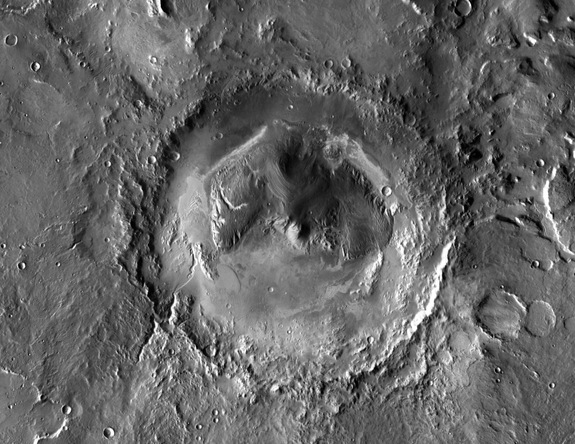 Clay deposits at bottom of central mountain
The destination for “Curiosity”
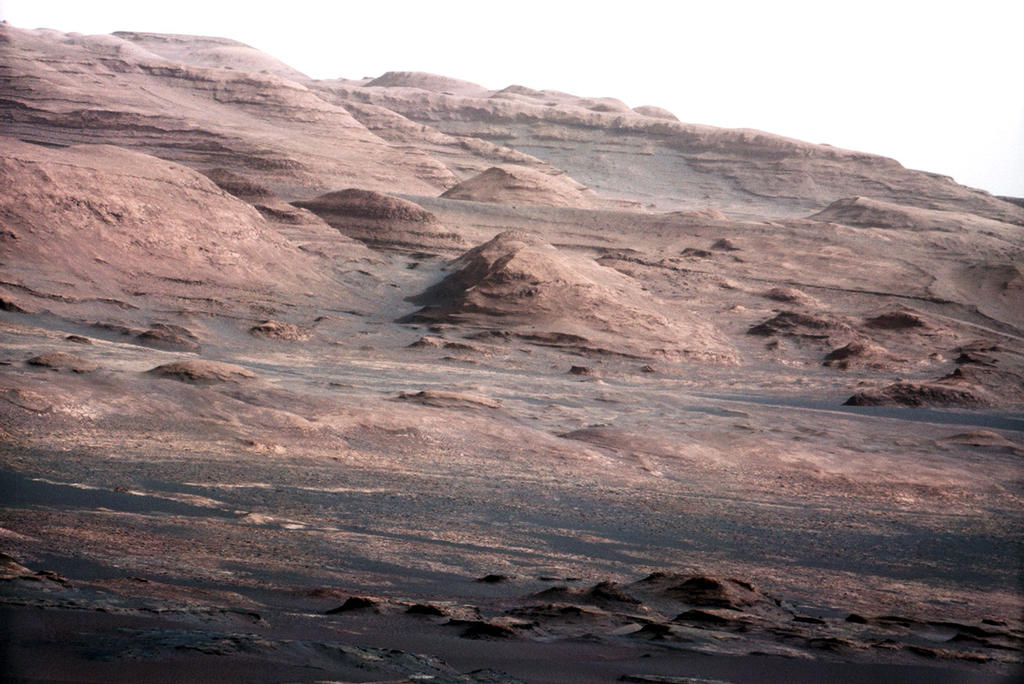 What have we learned from the MERs, “Mars Phoenix”, and Mars Science Laboratory
It now seems clear that there were standing bodies of water for long periods of time early in Martian history
Evidence is presence of hematite, jarosite, and other minerals that form in lakes or oceans
Relative absence of carbonate rocks is due to alternative chemistry in acidic water
But, apparently oldest rock strata do contain carbonate rocks and clay (montmorillonite)
Mars Science Laboratory has found abundant mineralogical evidence for water in Gale Crater
Apparently there were liquid water bodies on Mars in at least some locations (Gale Crater) long enough for life to have developed.
What happened to the atmosphere?
The rocks found on the Martian surface required higher atmospheric pressures than presently exist
Mars must have lost its atmosphere
Can we find independent evidence for this? Yes!  Finding of the Maven spacecraft
How long did it take to lose its atmosphere?---We’ll have to wait for the answer
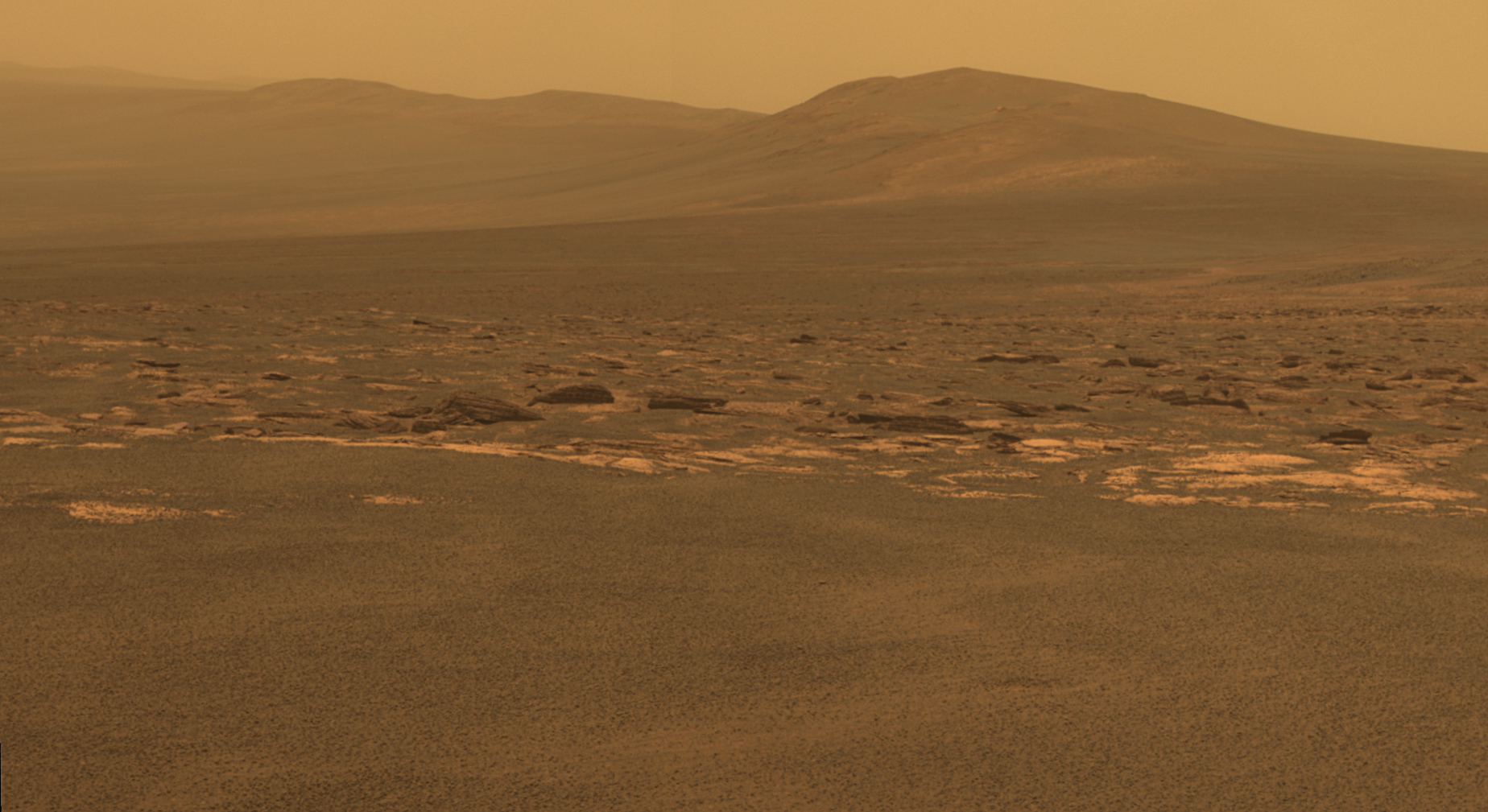 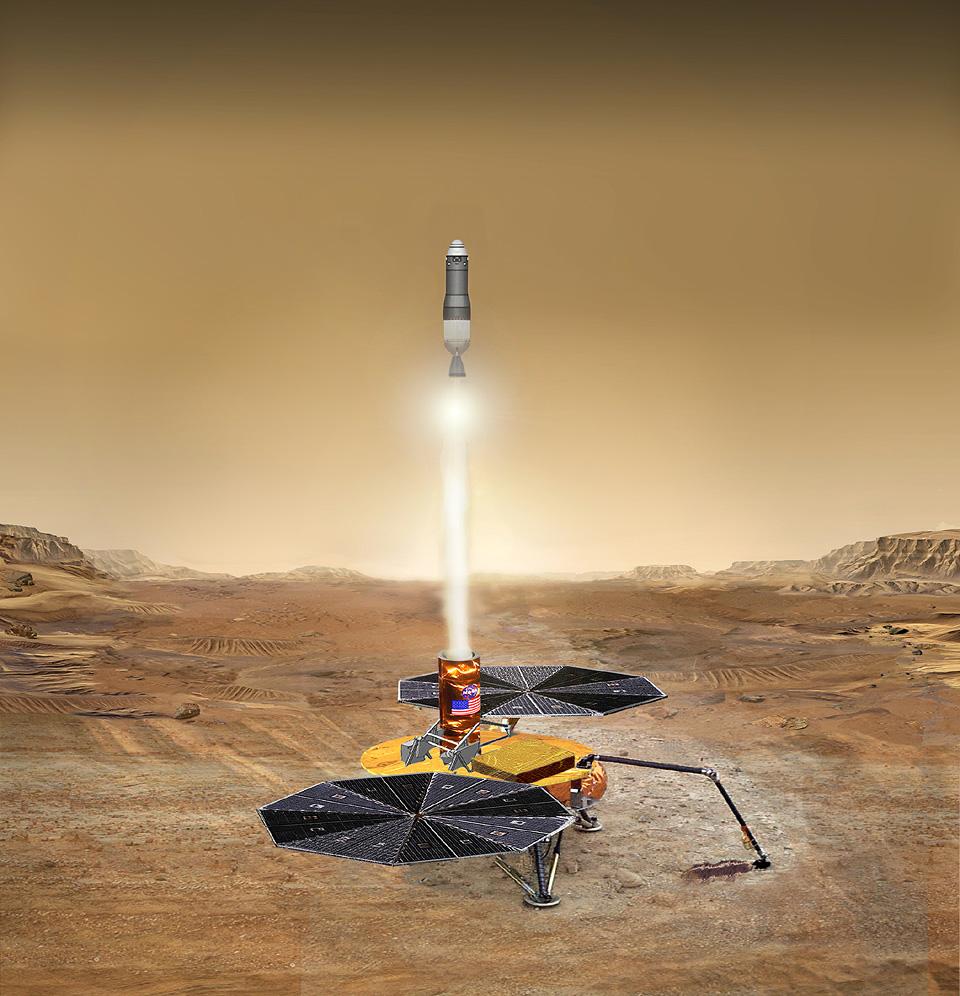 The El Dorado of future missions: Mars Sample Return
Stay tuned
rom
Earth) in 2014.
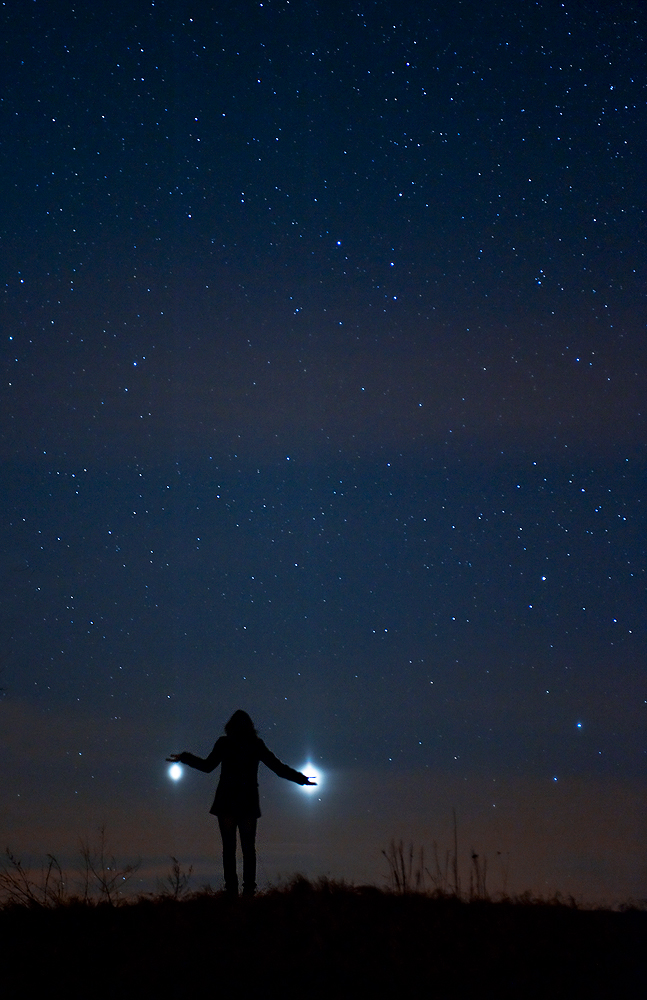 What about the more distant planets in the Solar System?
What can they tell us about how planets formed, the nature of other solar systems?
Exploring further out in the Solar System
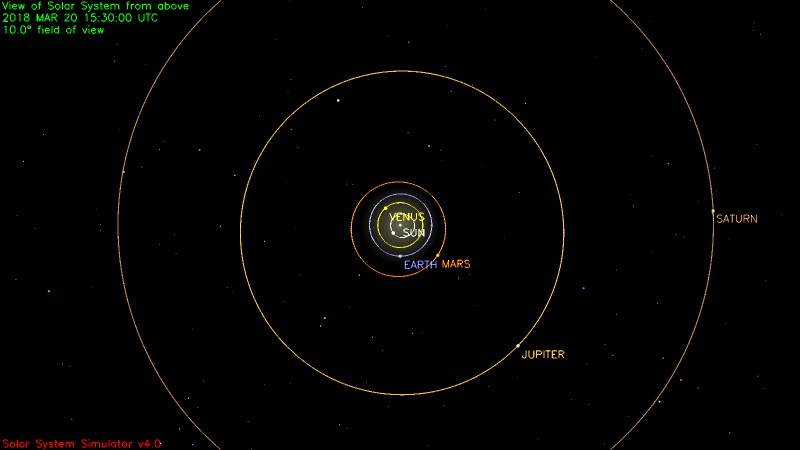 Jupiter, Saturn, and friends
Jupiter and Saturn: orbital characteristics
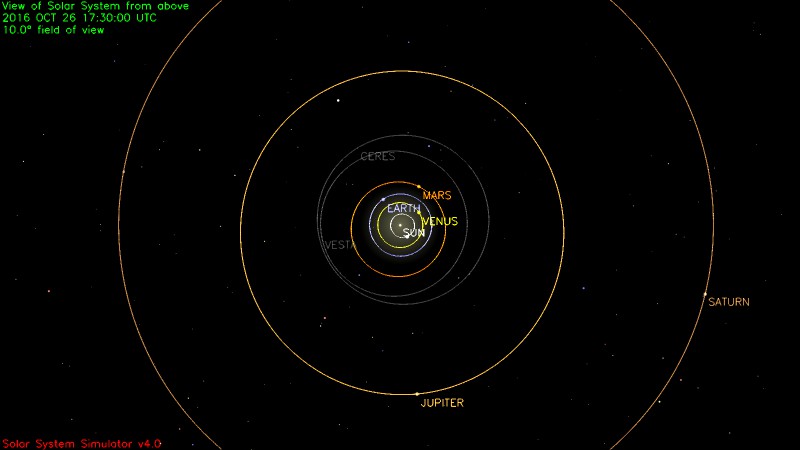 What do they look like?  Let’s start with Jupiter
Jupiter…largest planet in the solar system
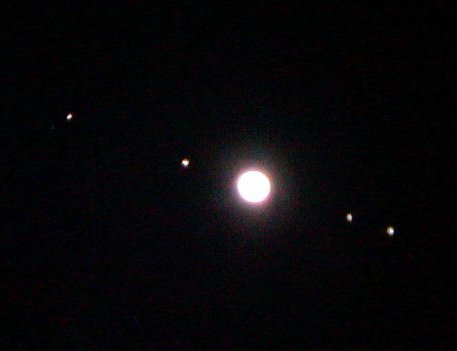 Basic properties of Jupiter and Saturn
Jupiter: 11.2 X diameter of Earth and 318 X mass
Saturn: 9.5 X diameter of Earth and 95 X the mass
Jupiter and Saturn: the “giant planets”
Jupiter and Saturn are “all atmosphere”, and mainly hydrogen and helium
Jupiter and the Earth
The future exploration of Jupiter… Juno (arrived last summer)
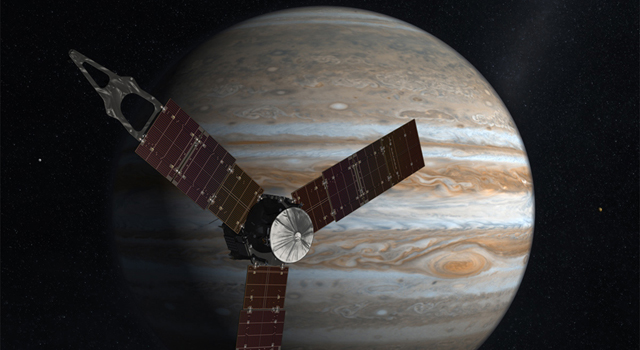 Launch: August 5, 2011…   Arrival at Jupiter: July 4, 2016
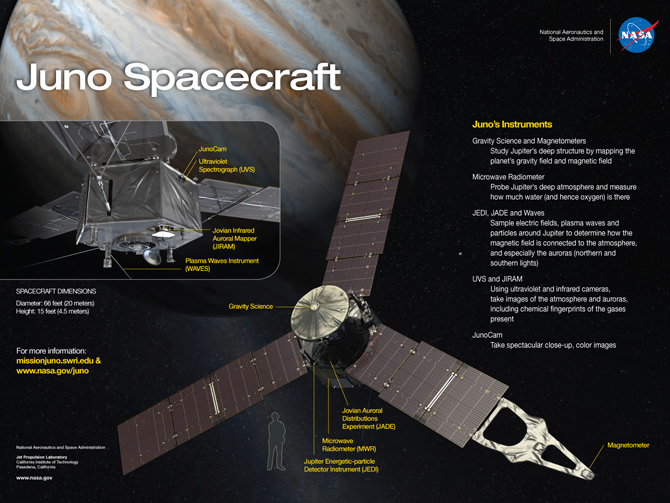 The Juno spacecraft is giving us new insights into Jupiter
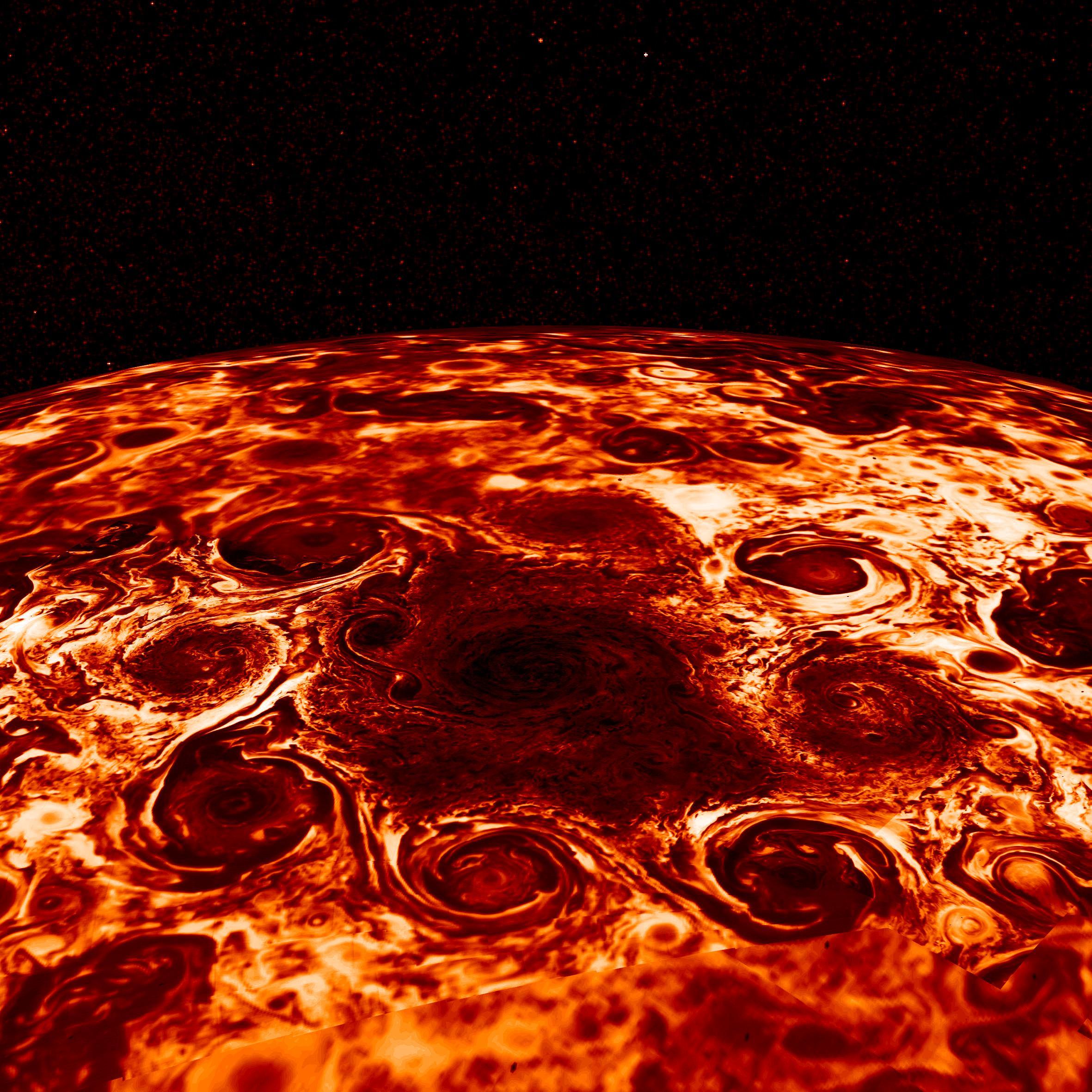 There is really no surface on Jupiter; the gas density and pressure get larger and larger, matter weirder and weirder
Are Jupiter and Saturn planets or stars?
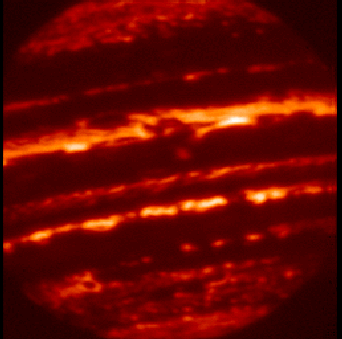 Jupiter as seen at infrared wavelengths
Jupiter emits 70% more radiation to space than it receives from the Sun.  It has an “engine” inside
The Moons of Jupiter
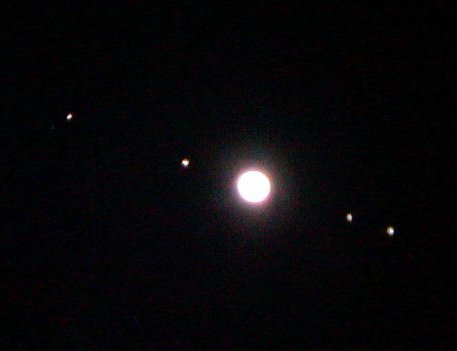 Jupiter has many moons
12 when I started studying astronomy
A standard textbook lists 38
Most important are the 4 Galilean satellites, Io, Europa, Ganymede, Callisto
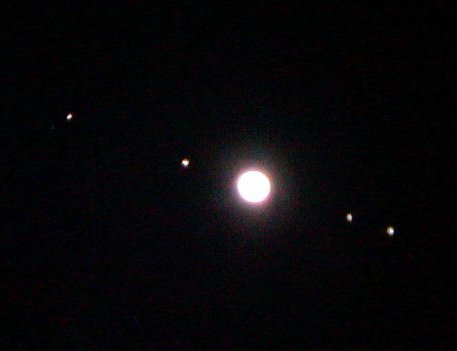 From Earth, it is difficult to learn too much about the Galilean satellites
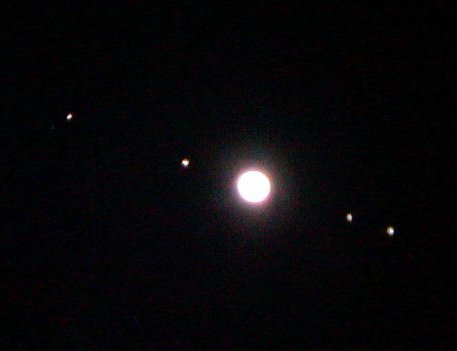 At opposition of Jupiter, the angular diameter of Ganymede is 1.7 arcseconds
Pre space-age telescope observations revealed a little bit about size, reflectivity (albedo), and surface features
Basic data on the Galilean satellites
The largest Moon, Ganymede, has a diameter about 50 percent larger than our Moon
What are the moons of Jupiter like?  Would do they look like “up close”?
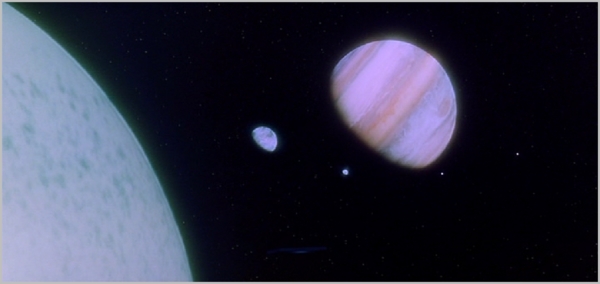 The 1968 movie “2001 A Space Odyssey” has them similar and looking like our Moon
All of them together (sibling portrait)
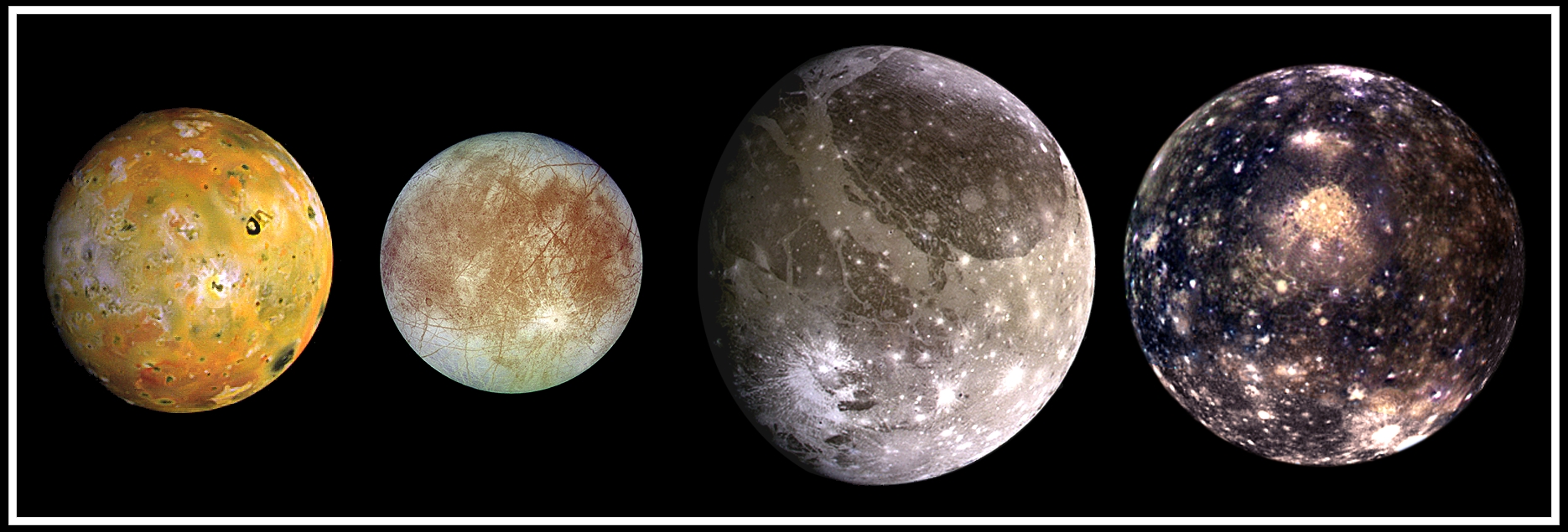 Images scaled to give correct relative sizes
Exploring Europa
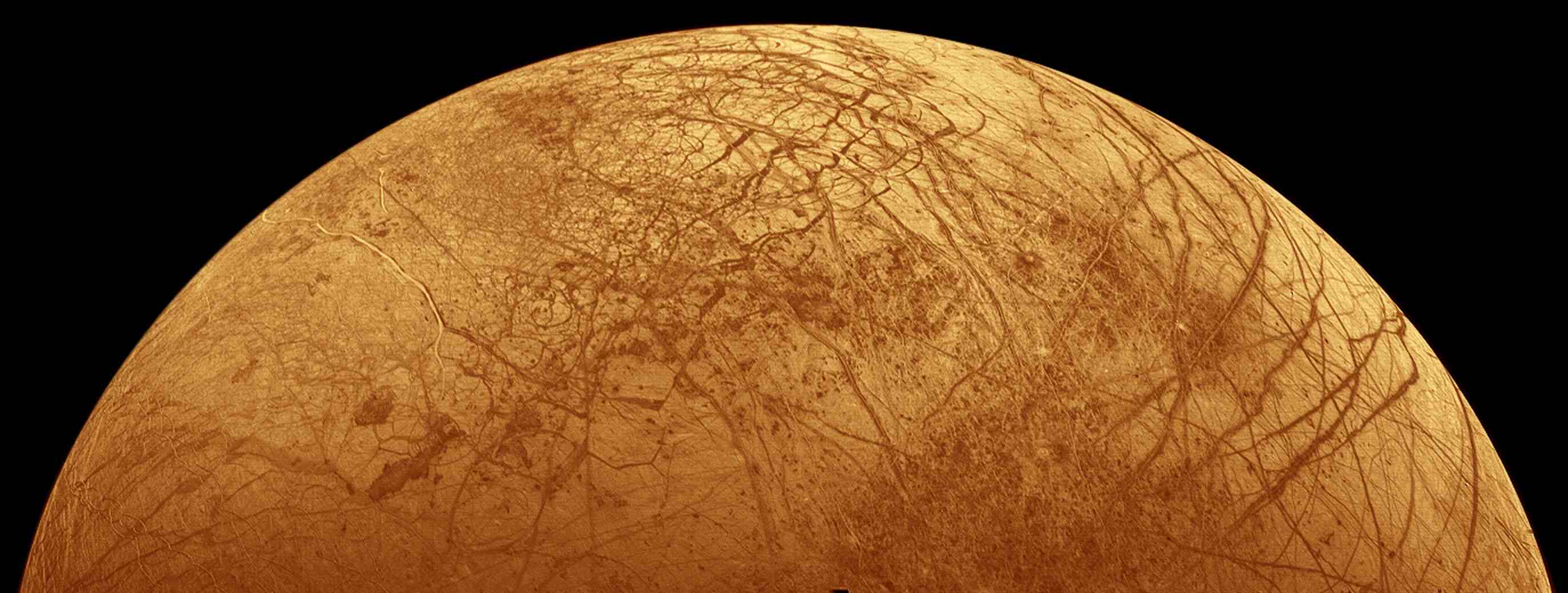 What is under its ice-covered plains?
Europa is slightly smaller and less massive than our Moon.  It is of interest because the entire moon is encased in ice.  There are cracks and other features that hint at liquid water at some point below the surface,
Views of the cracks from Galileo
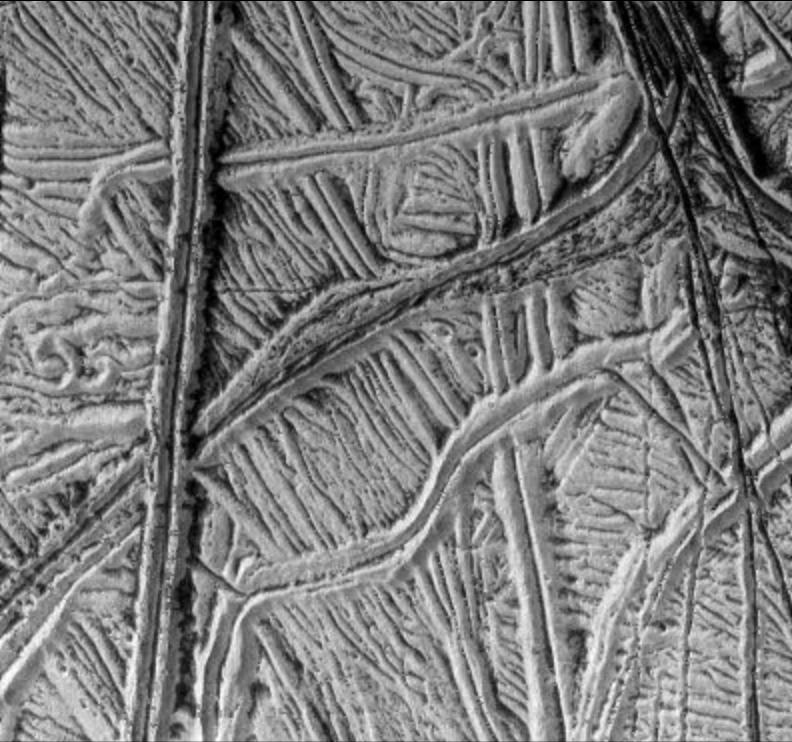 Picture about 100 miles on  a side
A related phenomenon.  The ice rafts of Europa
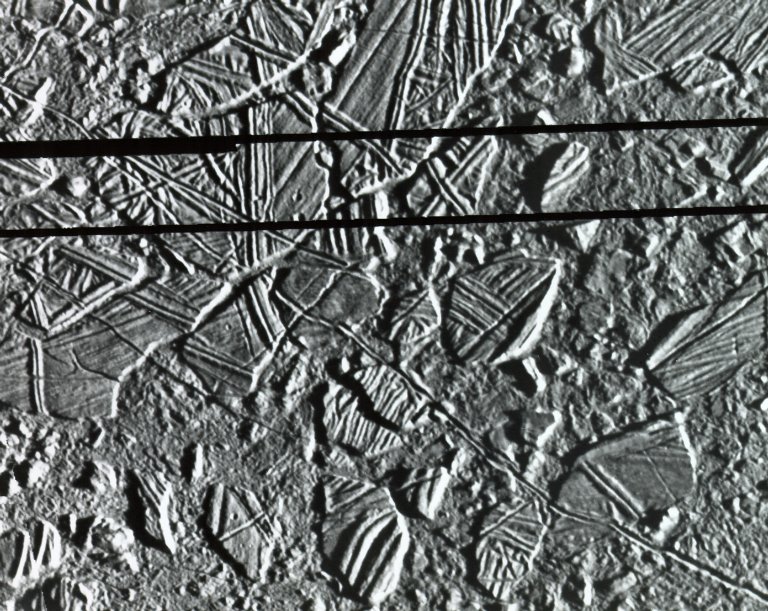 Similar features seen in arctic ocean and are due to flows of ocean underneath
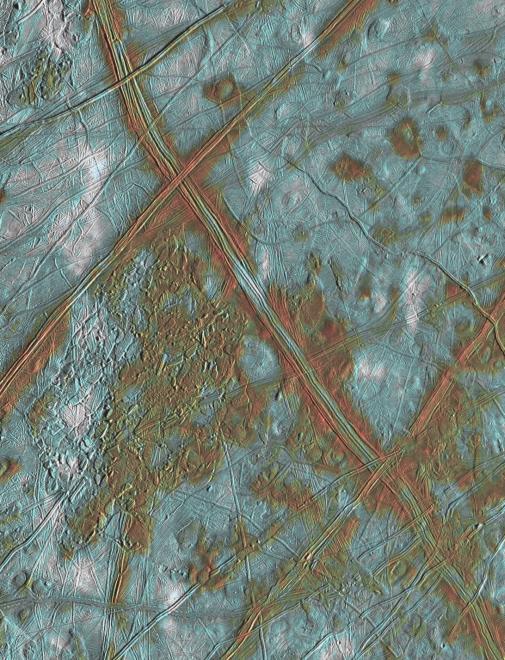 Evidence for flows from beneath the surface of Europa
There is evidence (circumstantial) for liquid water under the surface, but how far down is it?  What is below the water?
Spacecraft missions to Europa over the next few decades might tell us
Speculations on interior structure of Europa
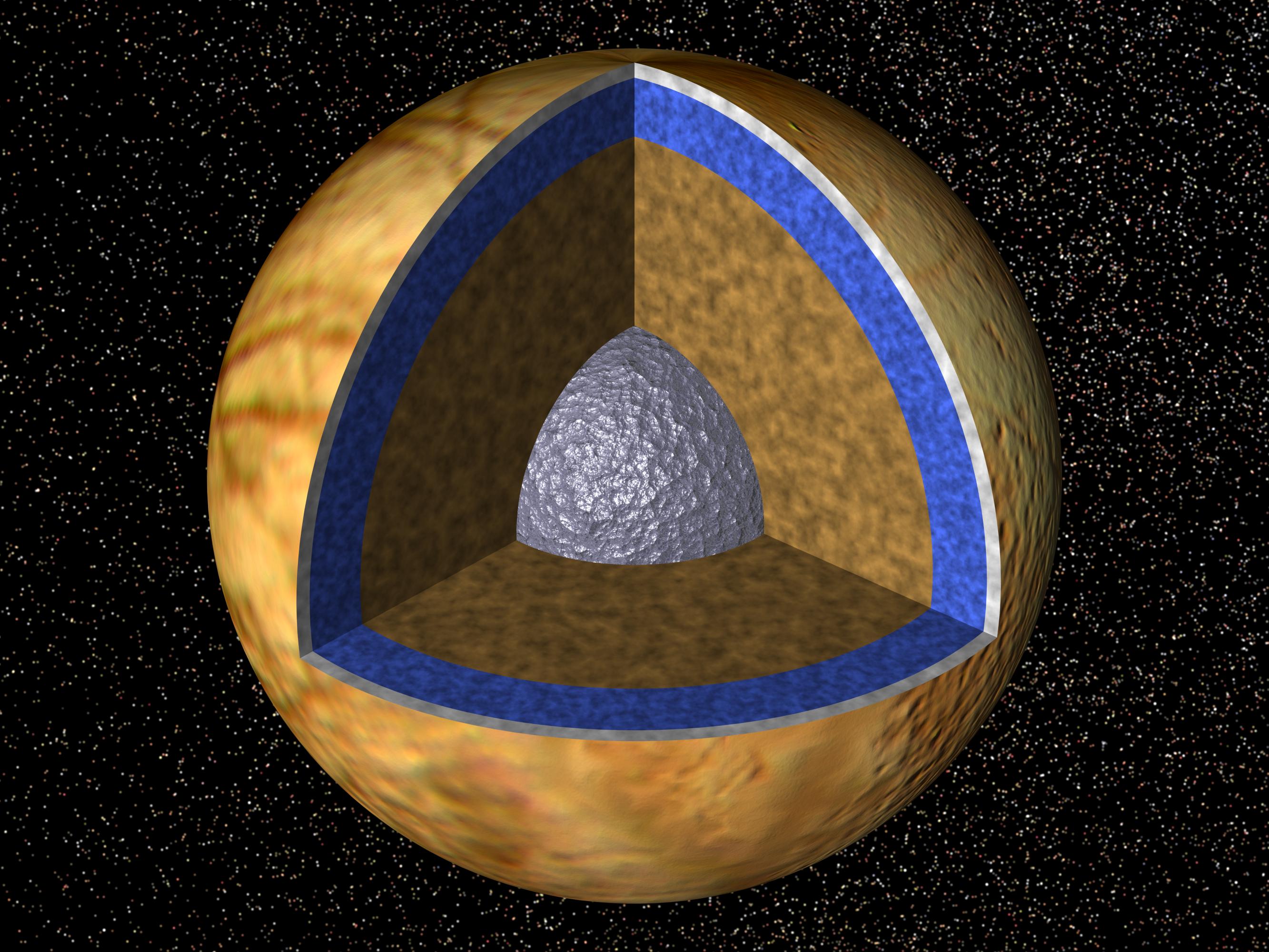 A summary of what we know about Europa
Slightly smaller in mass and diameter than the Moon
Surface covered with water ice casing
Evidence for surface “activity” from cracks and grooves, and ice rafts
Small numbers of craters implies surface has reformed in last 100 million years
Estimates that liquid layer, “sealed ocean” is between 10 - 50 kilometers below the surface, with possible rocky sea floor
A future Europa Lander could tell us much about the possible subsurface ocean of Europa
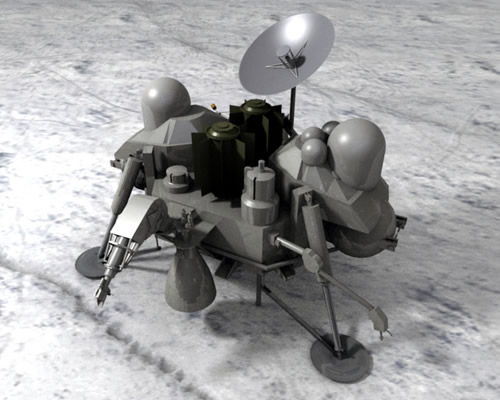 Further out…to the edge of the Solar System
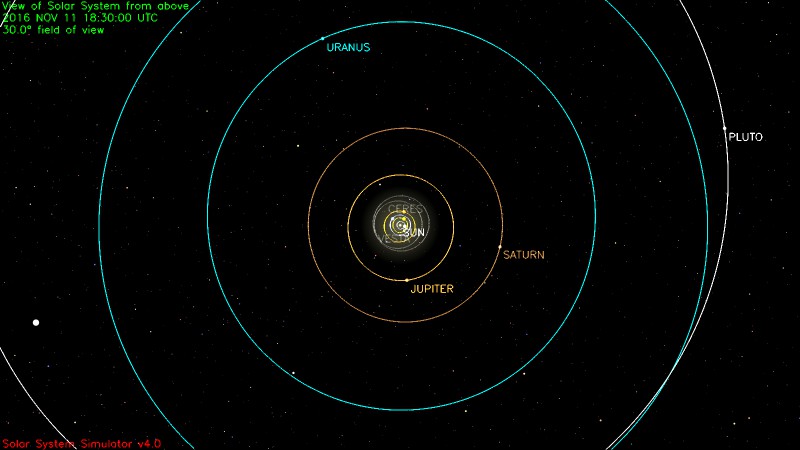 Uranus and Neptune… where are they?  Let’s look at a Table!
Current locations: Uranus: Pisces; Neptune: Aquarius.
What do they look like?
Our best views (and scientific information) come from visits (flybys) of the Voyager 2 spacecraft
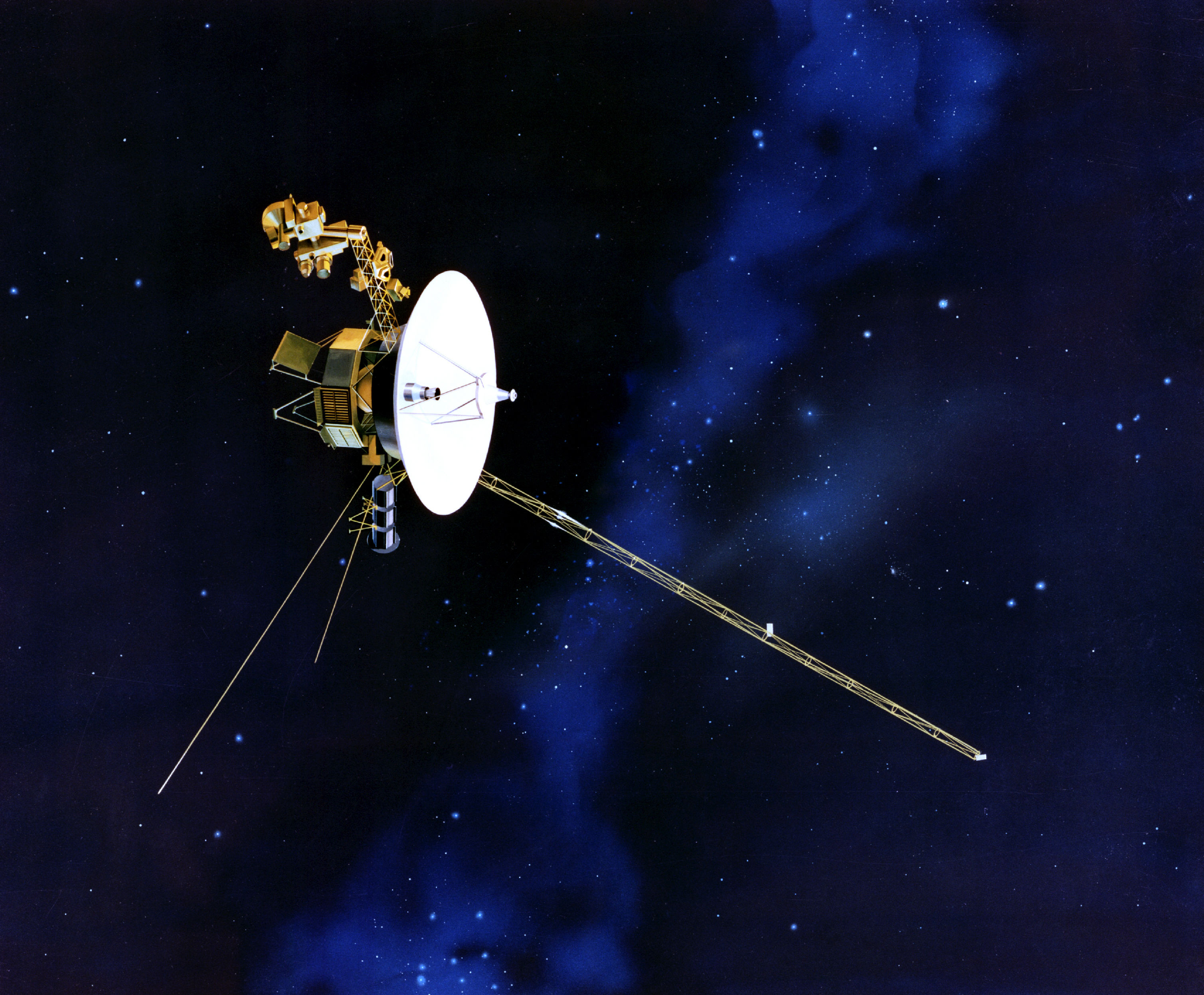 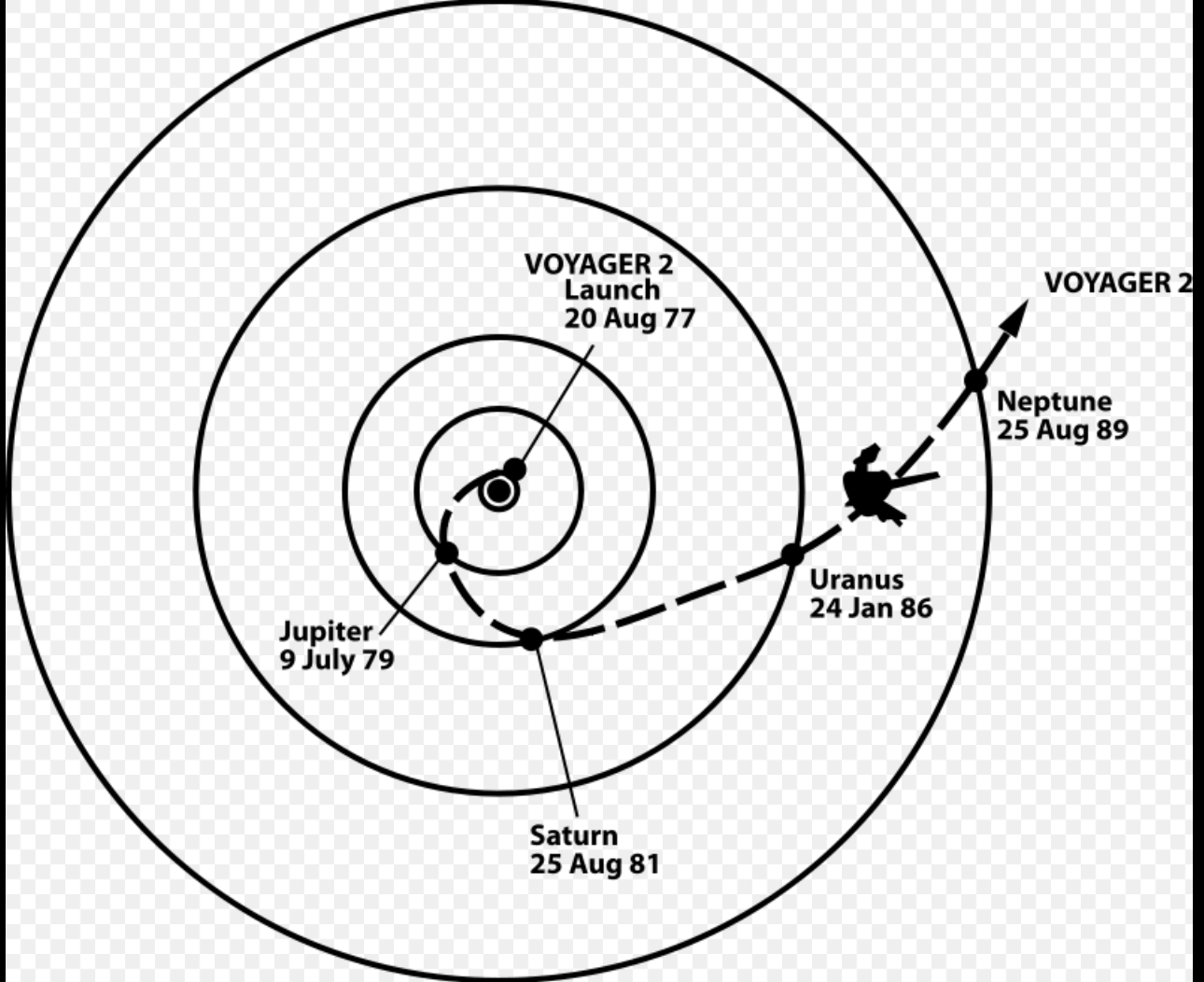 Uranus as seen by Voyager 2
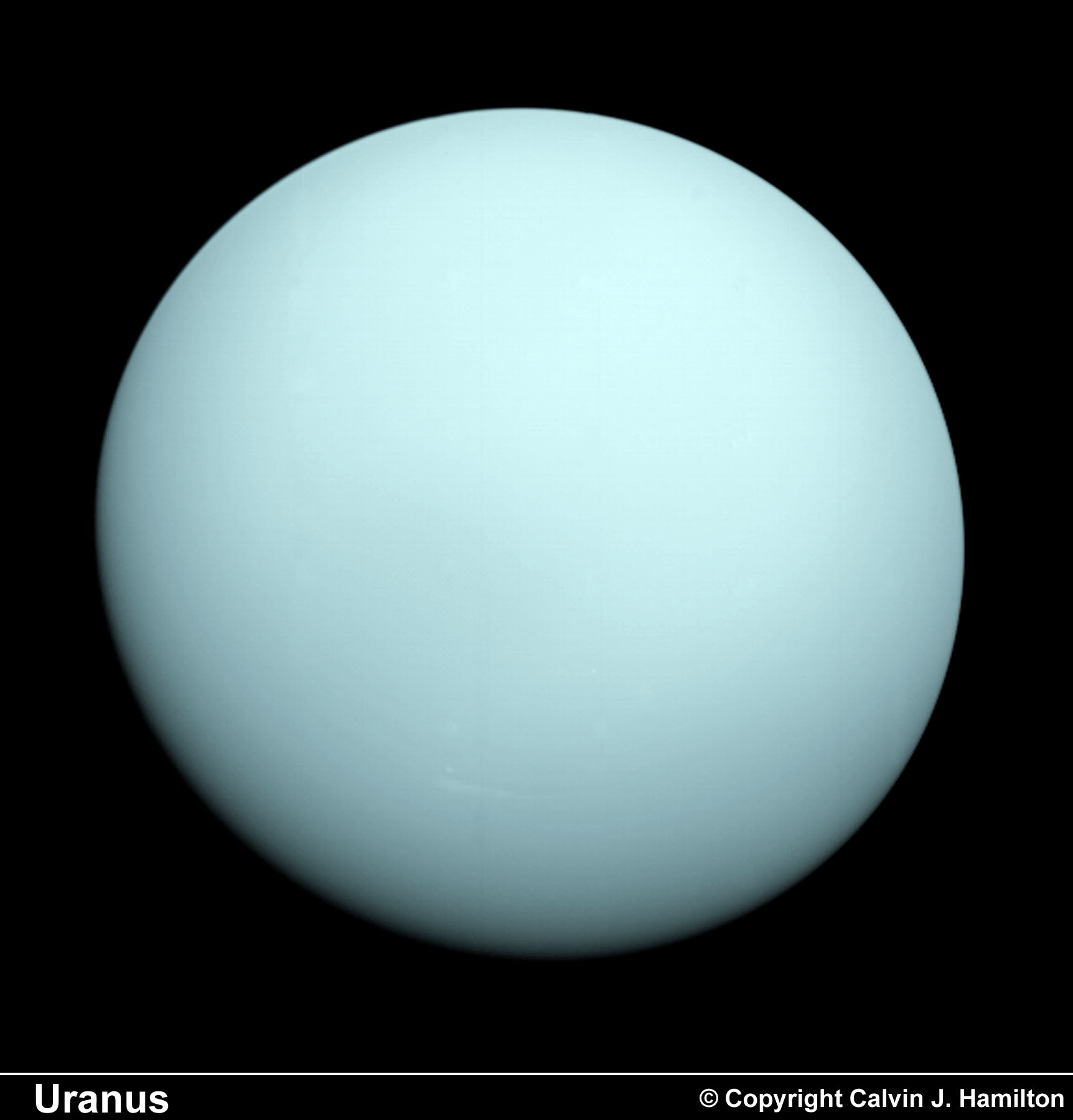 Neptune as seen by Voyager 2
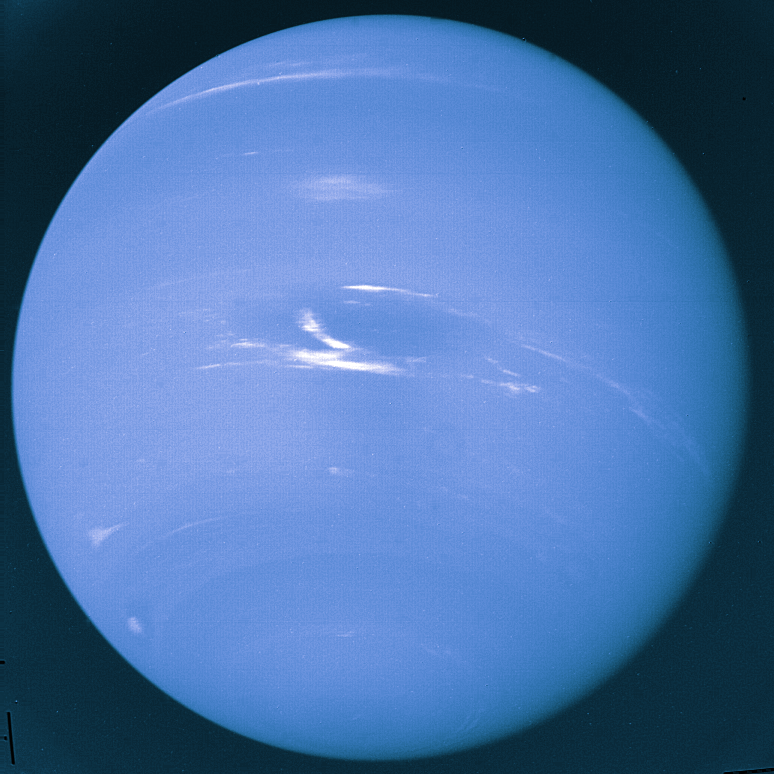 They look like “blue Jupiters”
How do they match up to Jupiter and Saturn?
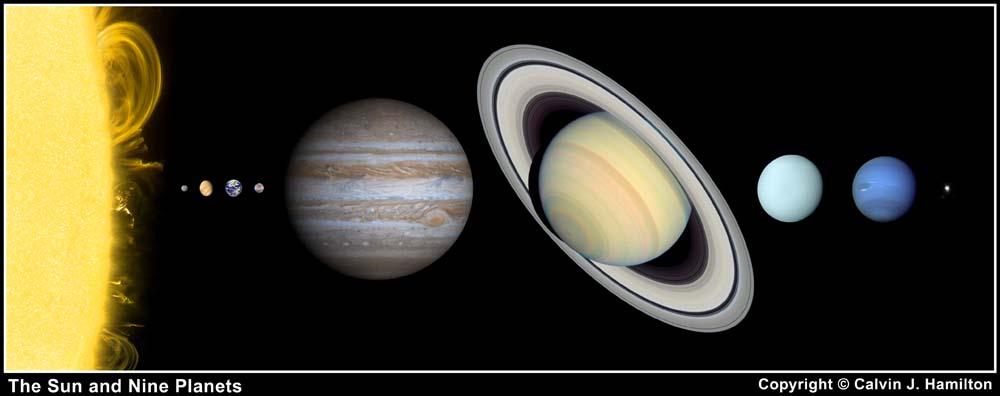 Smaller than Jupiter and Saturn; much bigger than the Earth
Uranus (and Neptune) substantially larger than Earth
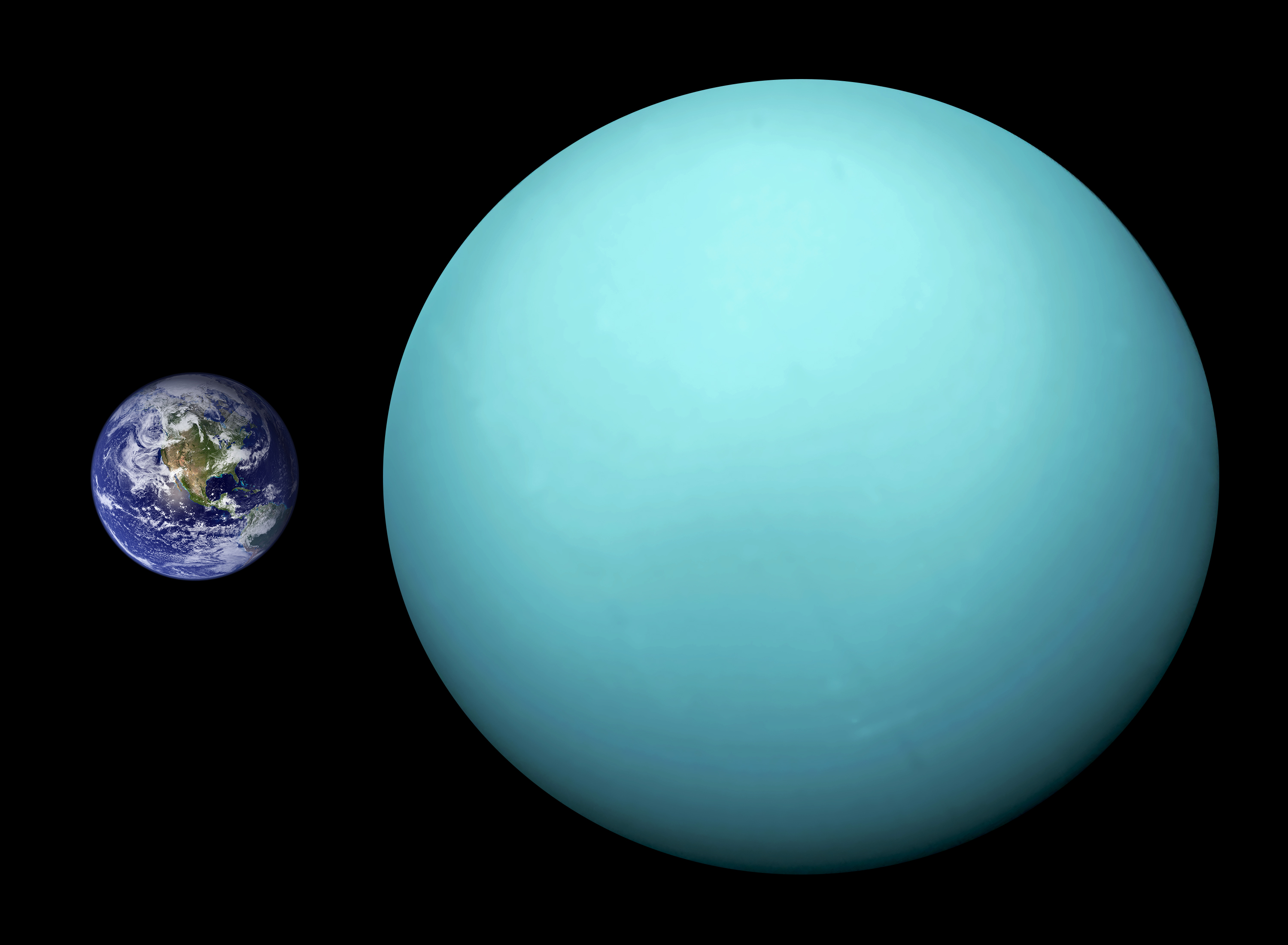 Uranus and Neptune (just the facts, Ma’am)
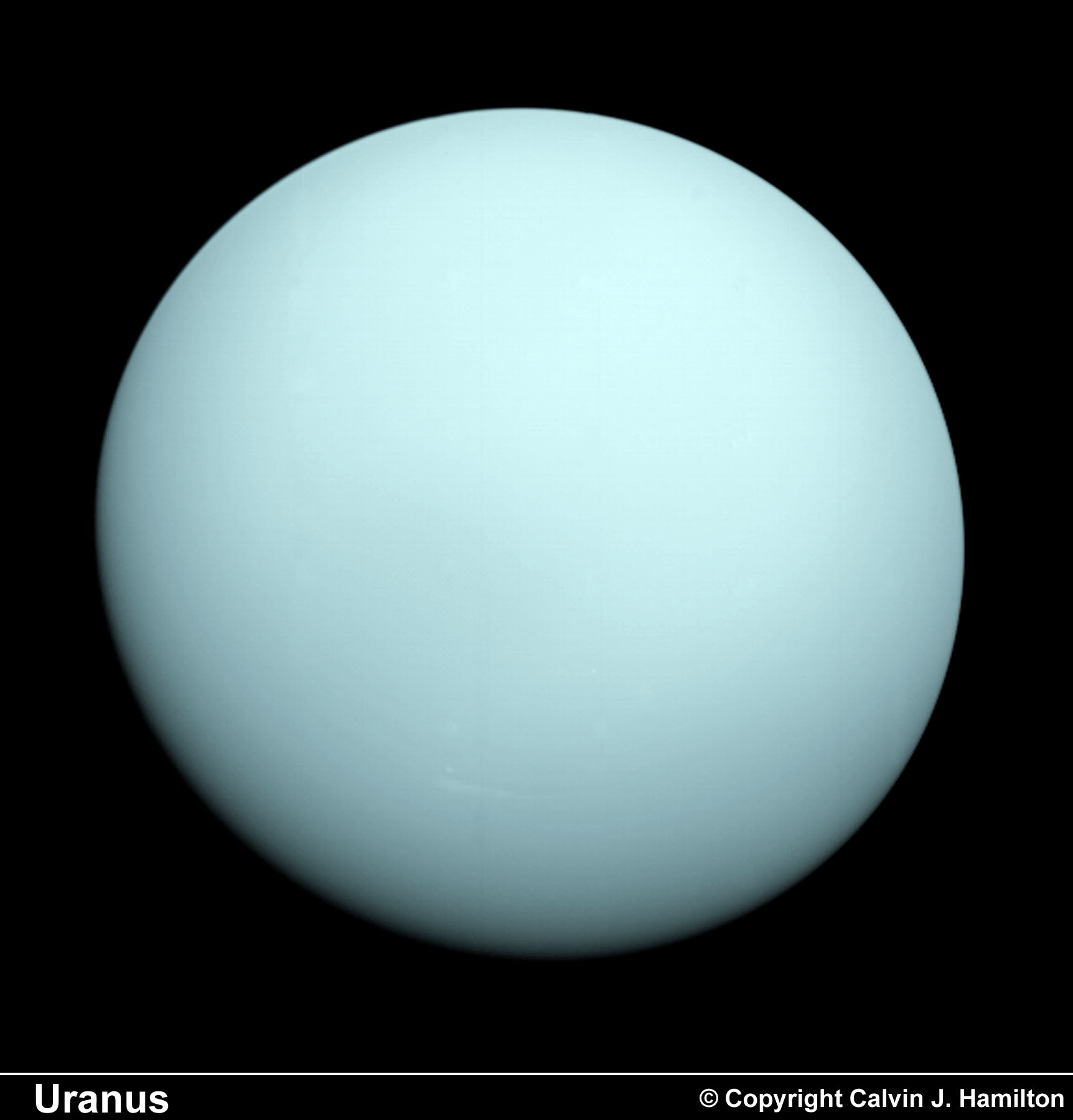 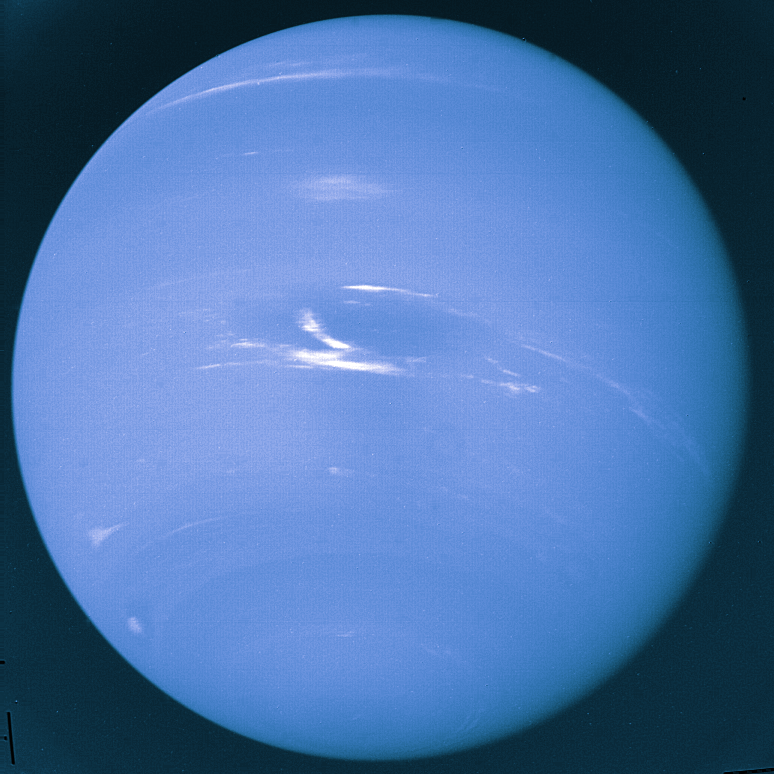 Uranus and Neptune are relevant in the exoplanet context
How do we summarize all of this?
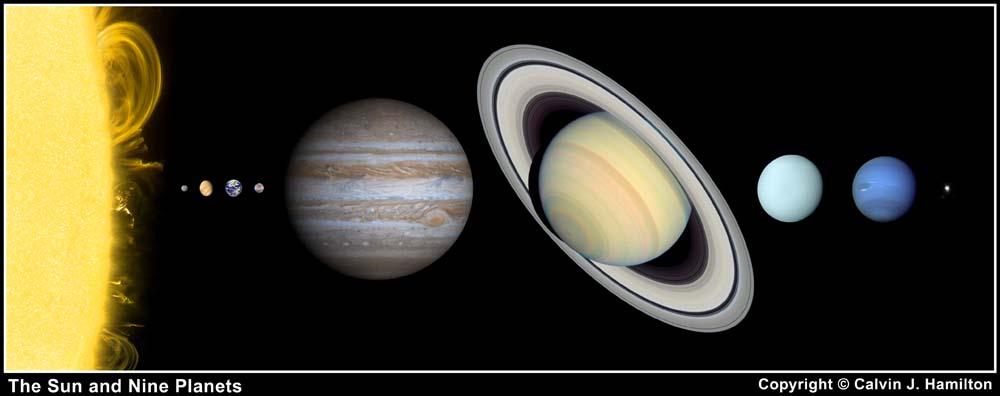 The small rock planets are in close to the Sun
The big, gaseous planets are way out, far from the Sun
Mars may have had habitable conditions on its surface billions of years ago
Moons of the outer planets (Europa, Titan) may be promising locations for life